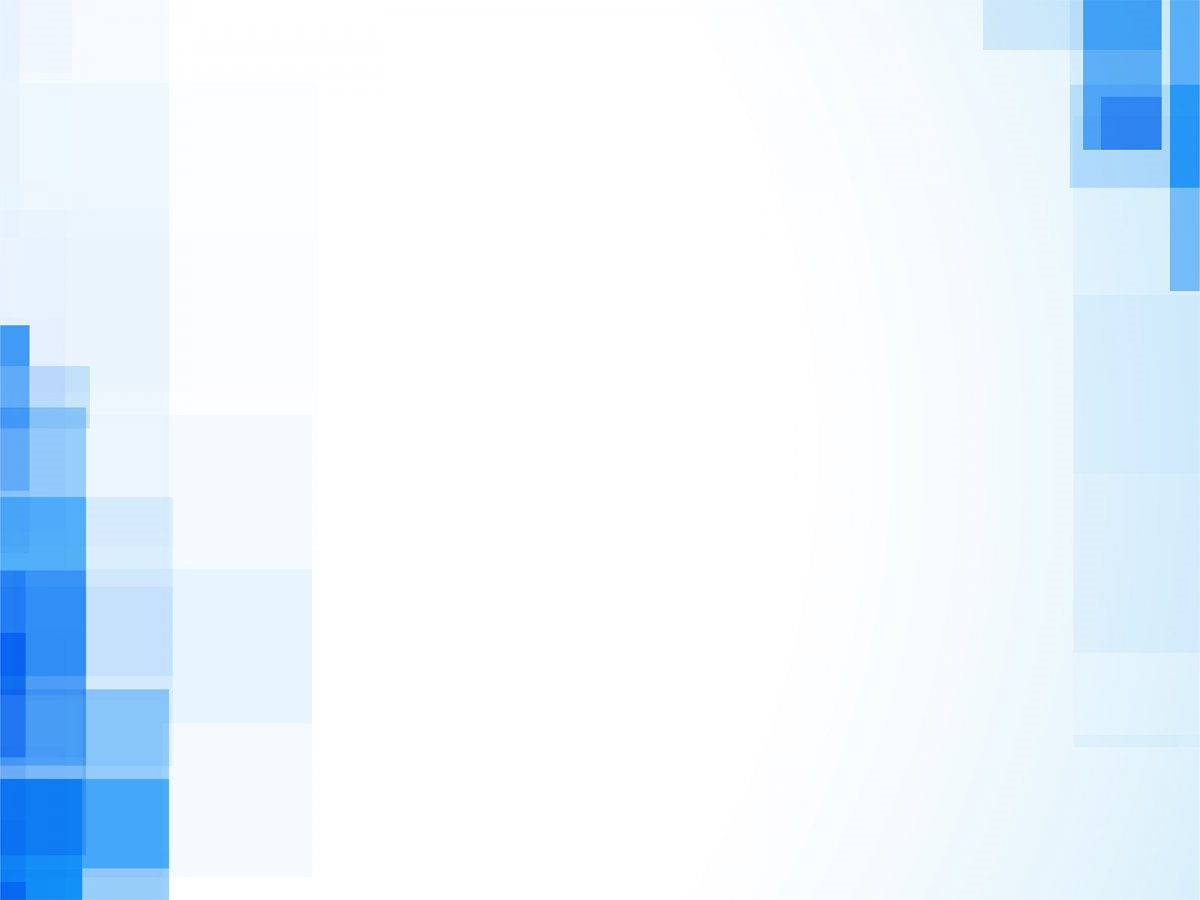 Лекція. Інтегроване середовище розробки VBAОрганізація введення/виведення даннихСпособи запуску редактора Visual Basic
Виклик редактора Visual Basic у додатках MS Office:
Меню Розробник → вибрати Visual Basic (або натиснути Alt+F11);
виклик редактора при виникненні помилки в макросі;
відкритя готового макроса для редагування в діалоговому вікні Макрос.
Перехід між додатком та редактором Visual Basic:
Alt+Tab , або Alt + F11
1
Інтерфейс інтегрованого середовища розробки VBA
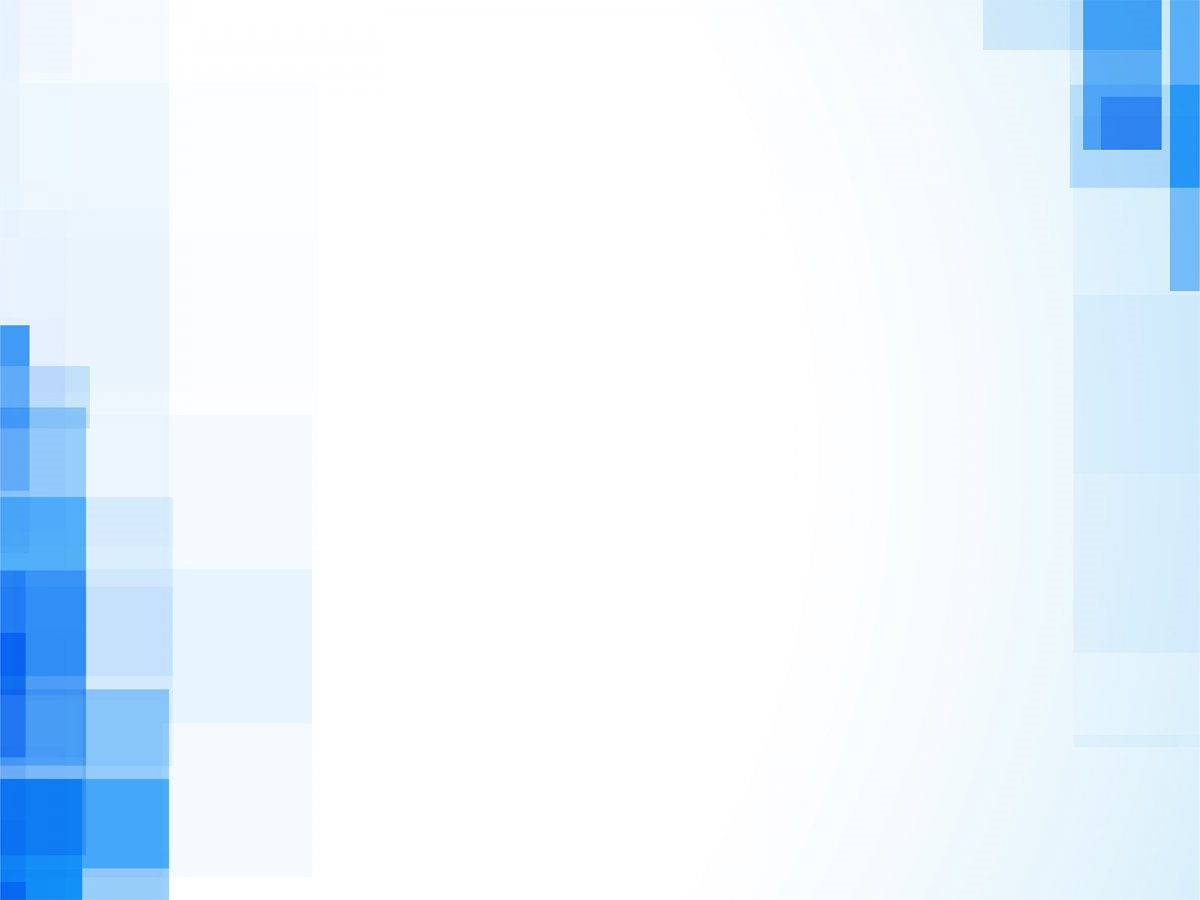 IDE (інтегроване середовище розробки) складається з декількох компонентів.
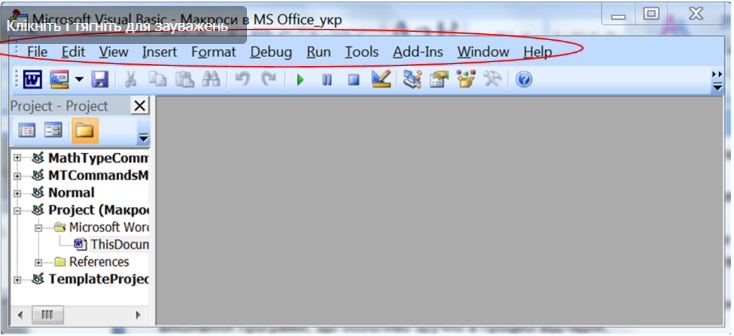 2
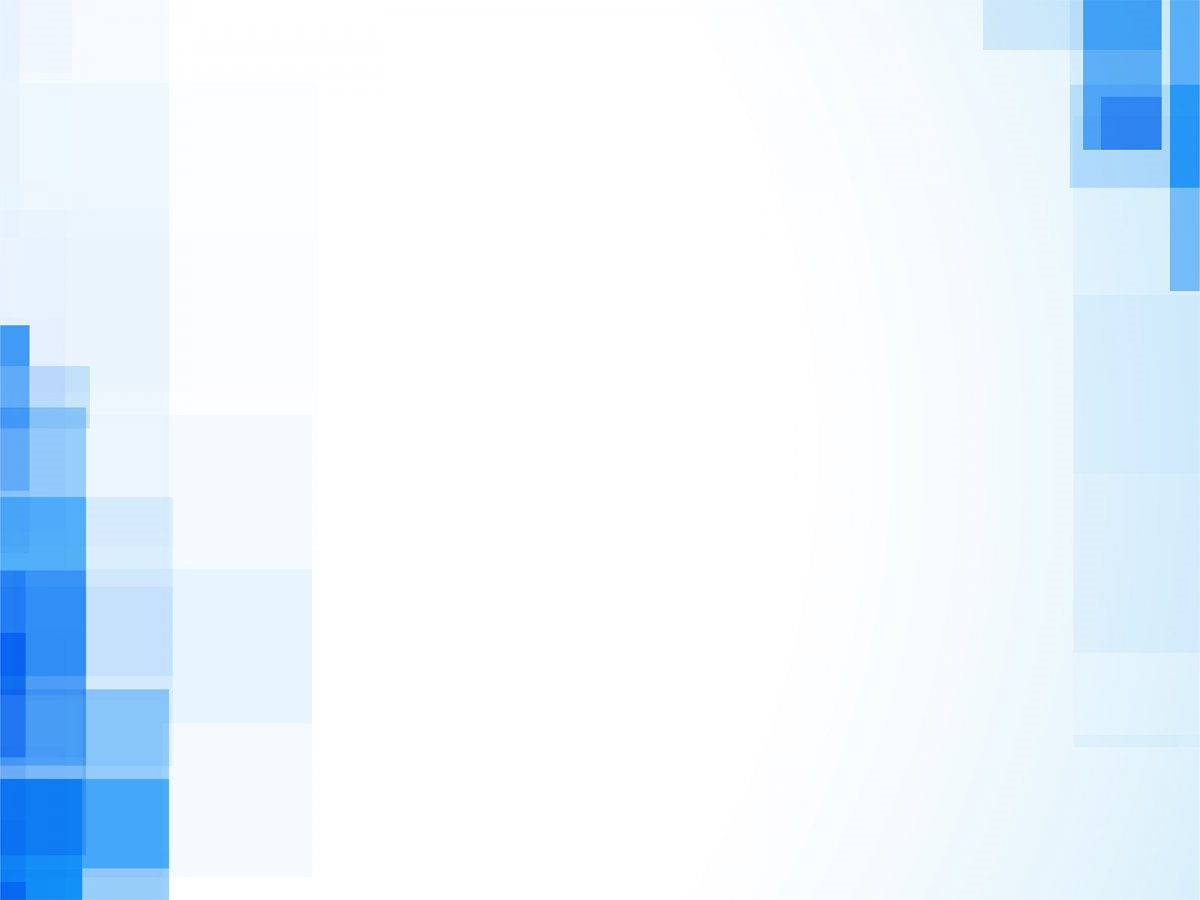 Головне меню - складається з пунктів, розташованих у верхній частині вікна Visual Basic:
меню File (Файл) - призначено для роботи з файлами додатків. Створення, збереження, друк проектів.
меню Edit (Правка) - виконує стандартні операції з буфером обміну - вирізування, копіювання і вставка. Застосовуються не лише до фрагментів програми, але і до управляючих елементів.
меню View (Вид) - режими перегляду різних компонентів і інструментів. Можна переглядати форми і програмні модулі;
меню Insert (Вставка) дозволяє додавати процедури, форми, модулі і модулі класу;
меню Format (Формат) дозволяє визначити розташування і розміри елементів і форм;
меню Debug (Відладка) дозволяє запустити і зупинити програму, розставити точки переривання і вибрати об'єкти, що переглядаються, а також виконати інші операції, що допомагають стежити за роботою рограми;
меню Run (Запуск) дозволяє запустити і зупинити програму, перервати і поновити виконання програми, що особливо зручно в процесі відладки;
меню Tools (Сервіс) - дозволяє включити додаткові елементи, запустити макроси і налаштувати параметри редактора;
меню Window (Вікно) - дозволяє упорядкувати вікна IDE (встановити каскадне або мозаїчне розташування), упорядкувати значки згорнутих форм, а також створює список, що дозволяє швидко перейти до одного з відкритих вікон IDE;
меню Help - допомога користувачеві.
3
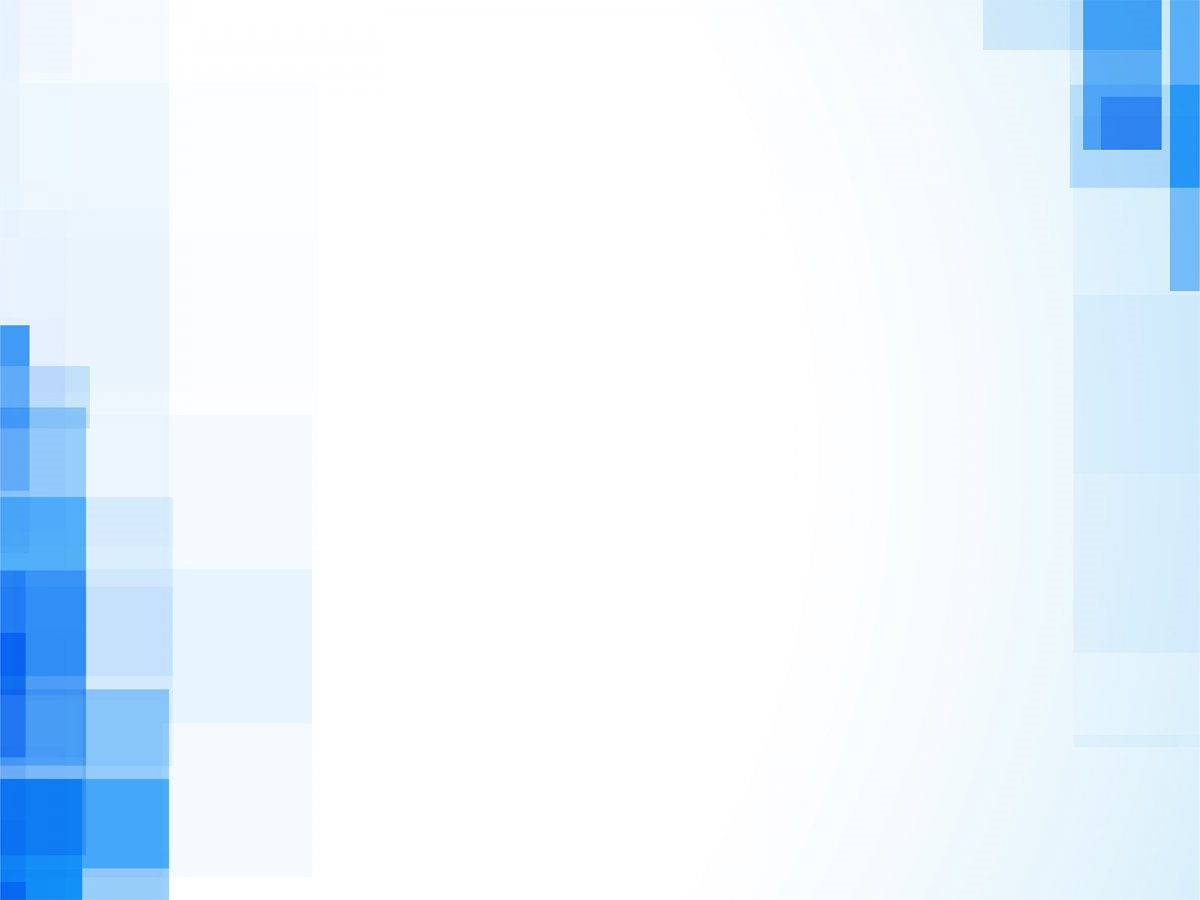 Вхід в головне меню - клавіша F10.
Панель інструментів Стандартна знаходиться під головним меню.
Включення панелі інструментів Стандартна – команда View - Toolbars - Standard.
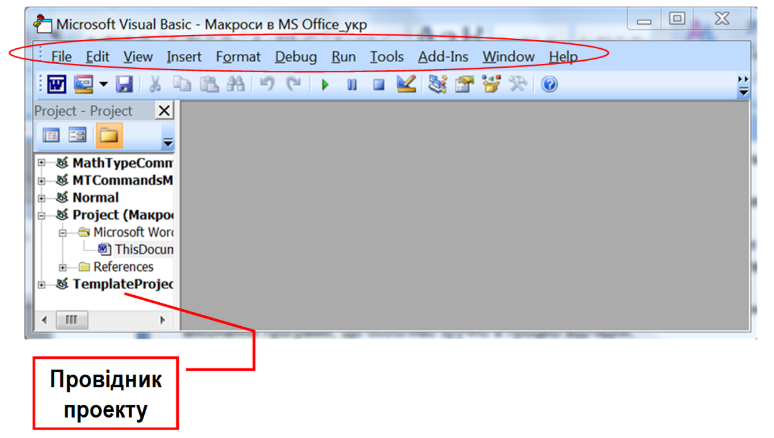 4
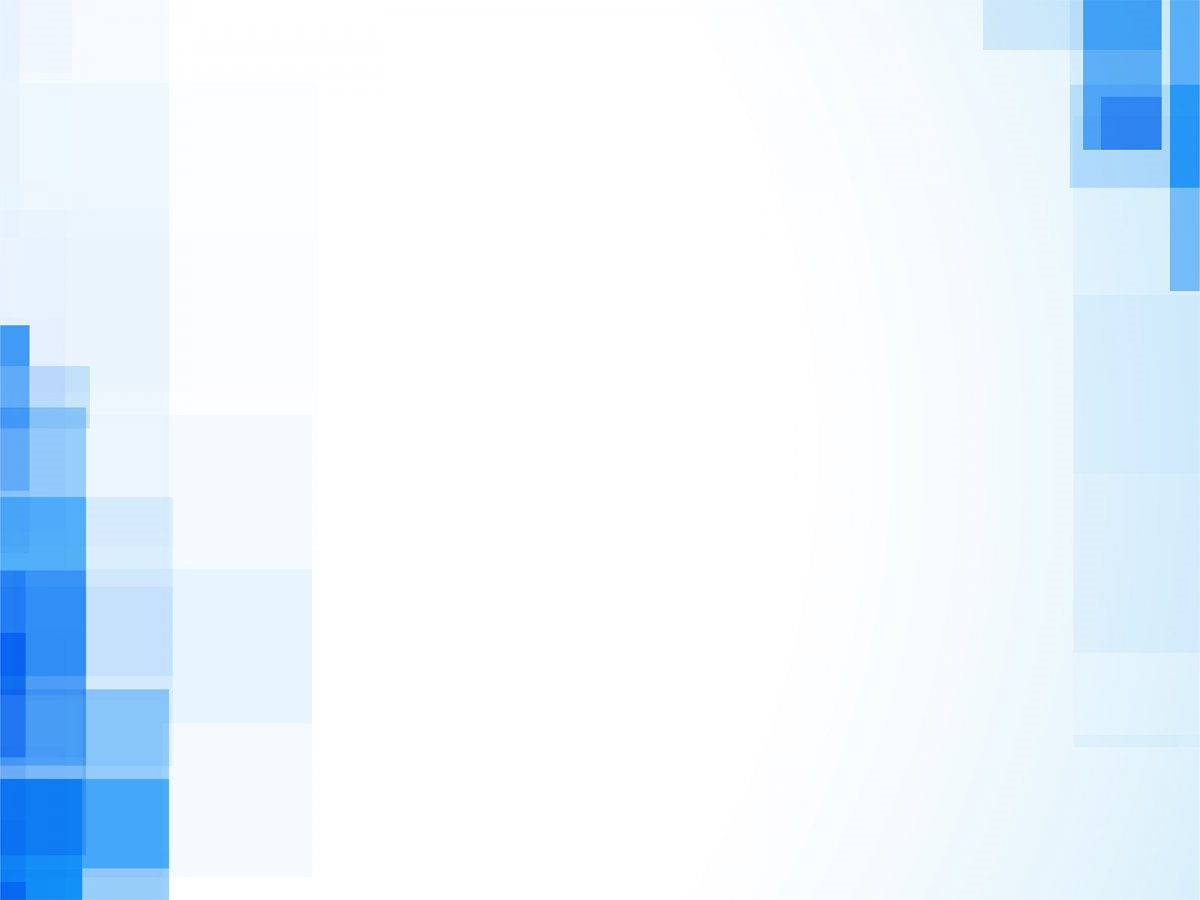 Провідник проекту
Вікно Провідника проекту подібне до вікна Провідника Windows і призначене для швидкого перегляду складових проекту, який об'єднує в собі усі об'єкти програми VBА.
5
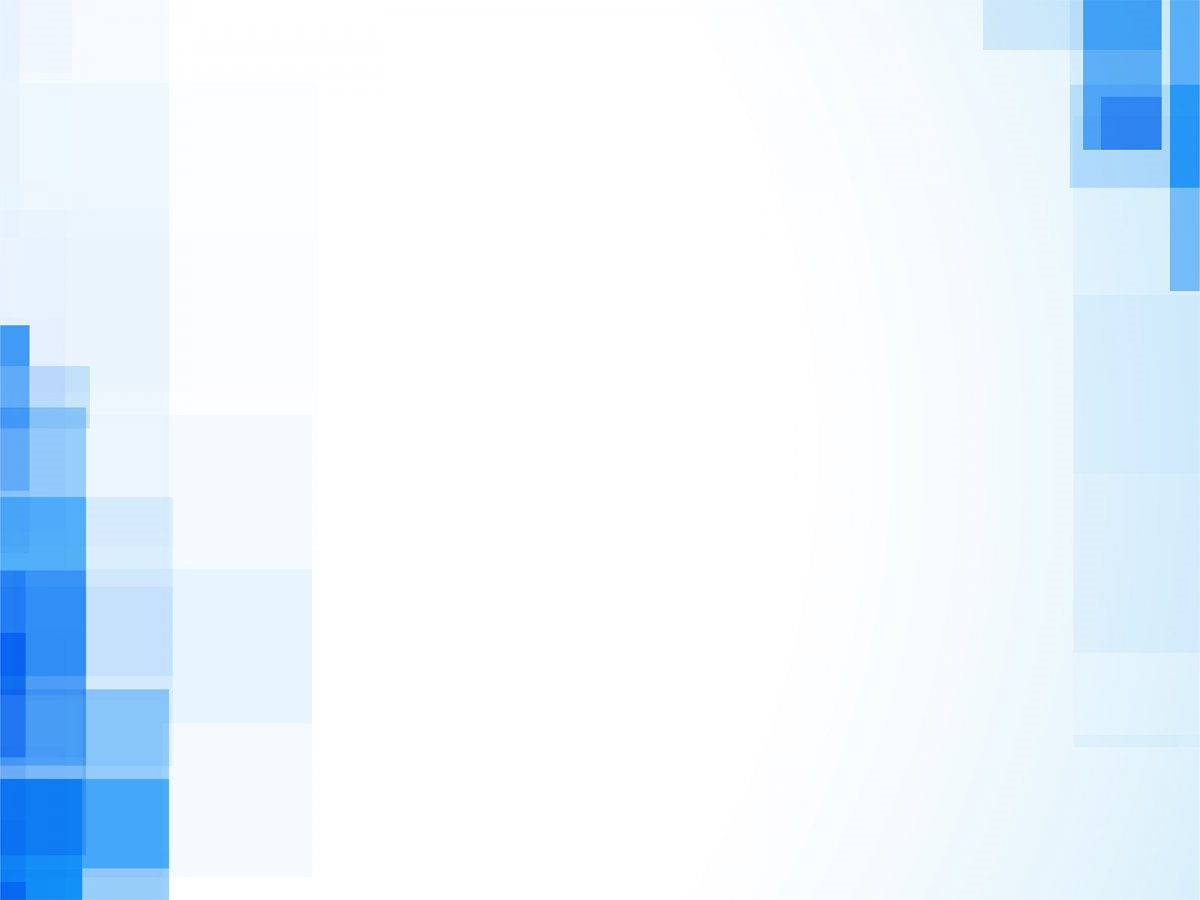 Призначення кнопок панелі інструментів Standard
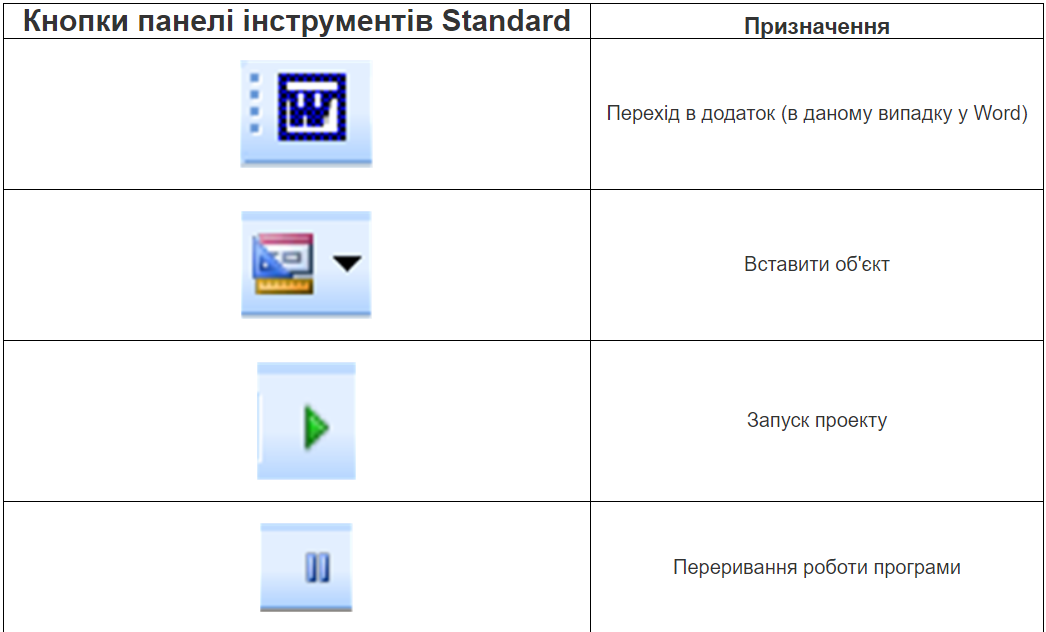 6
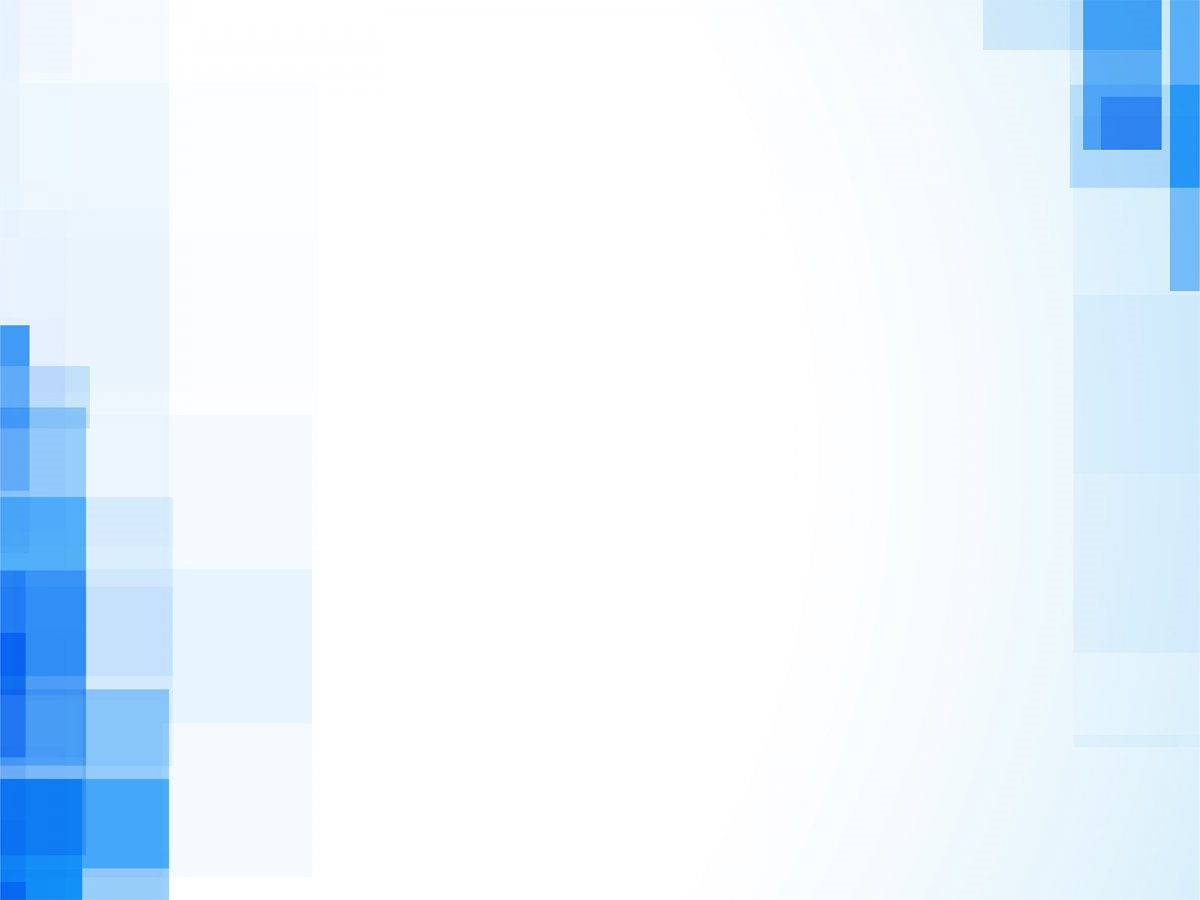 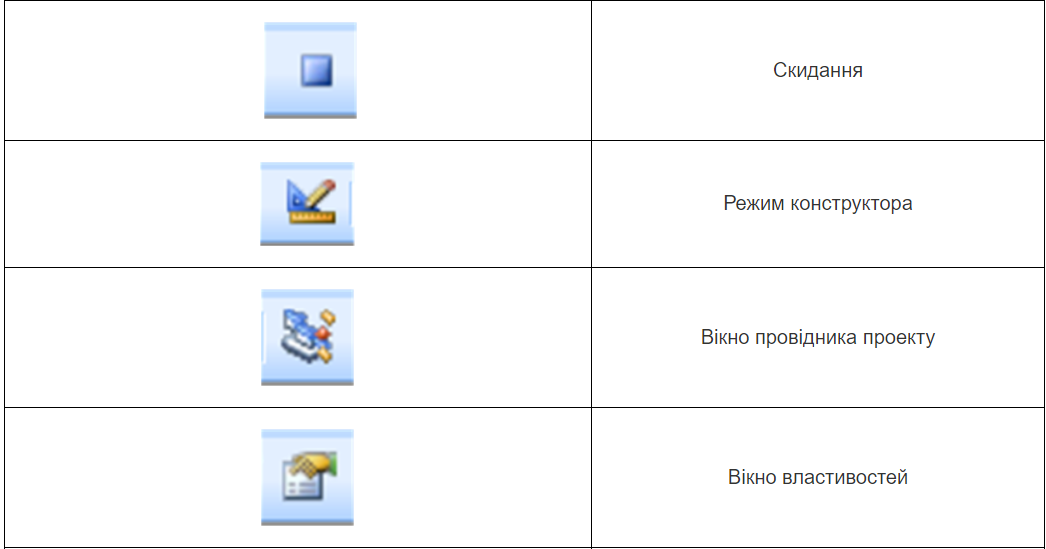 7
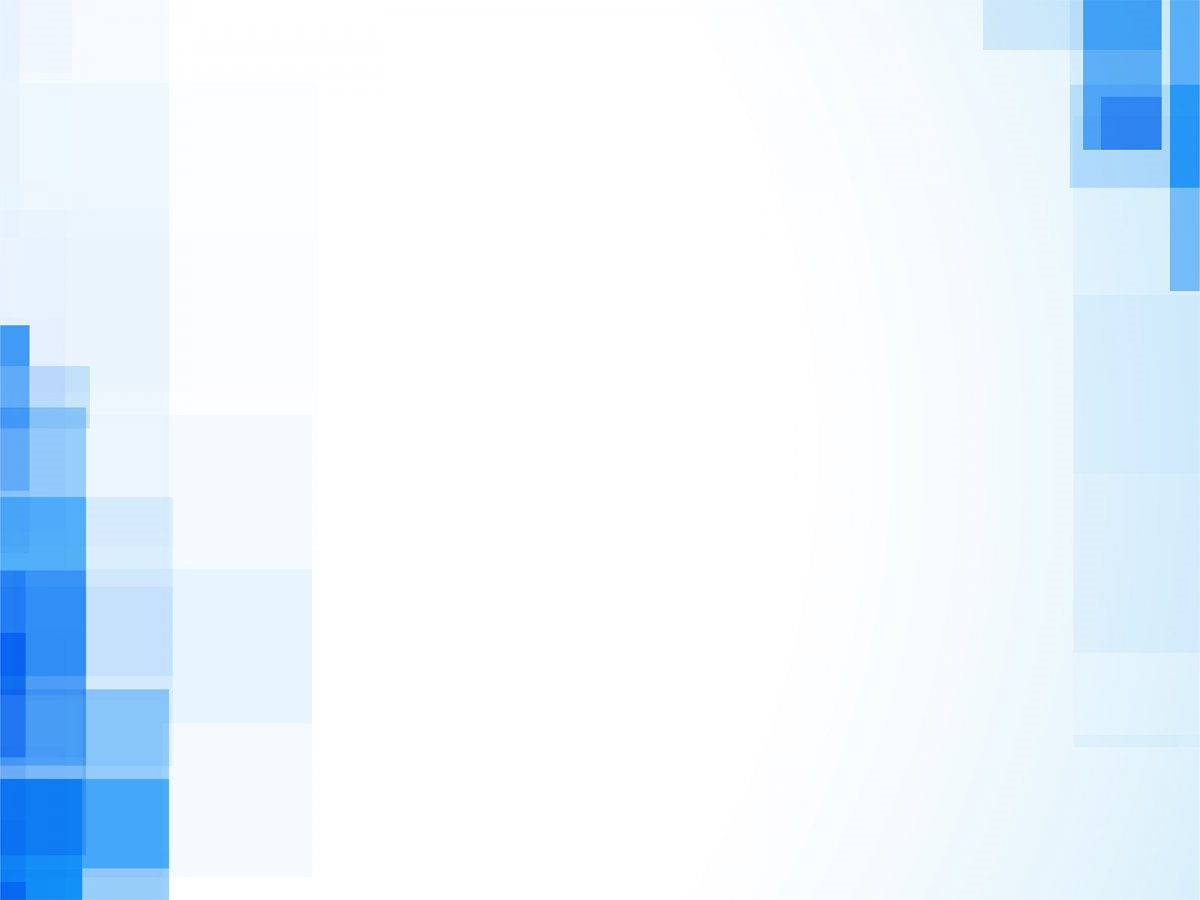 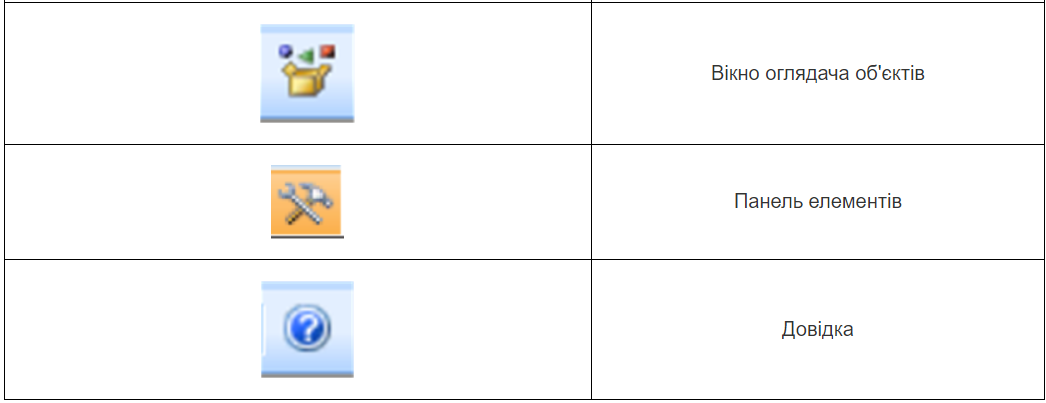 8
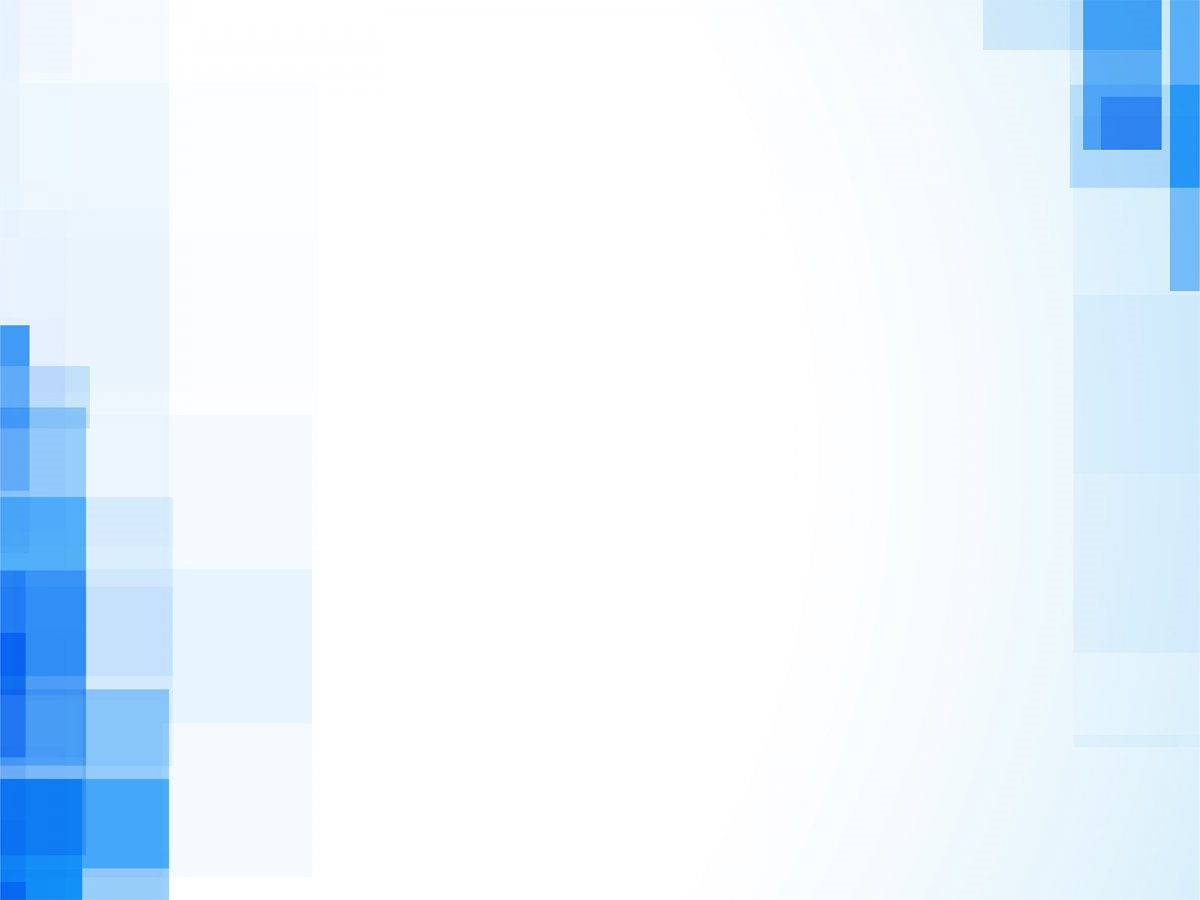 До об'єктів програми відносяться:
стандартні об'єкти додатка MS Office (документ редактора MS Word, книга MS Excel і її листи та ін.);
форми;
модулі;
класи;
управляючі елементи.
9
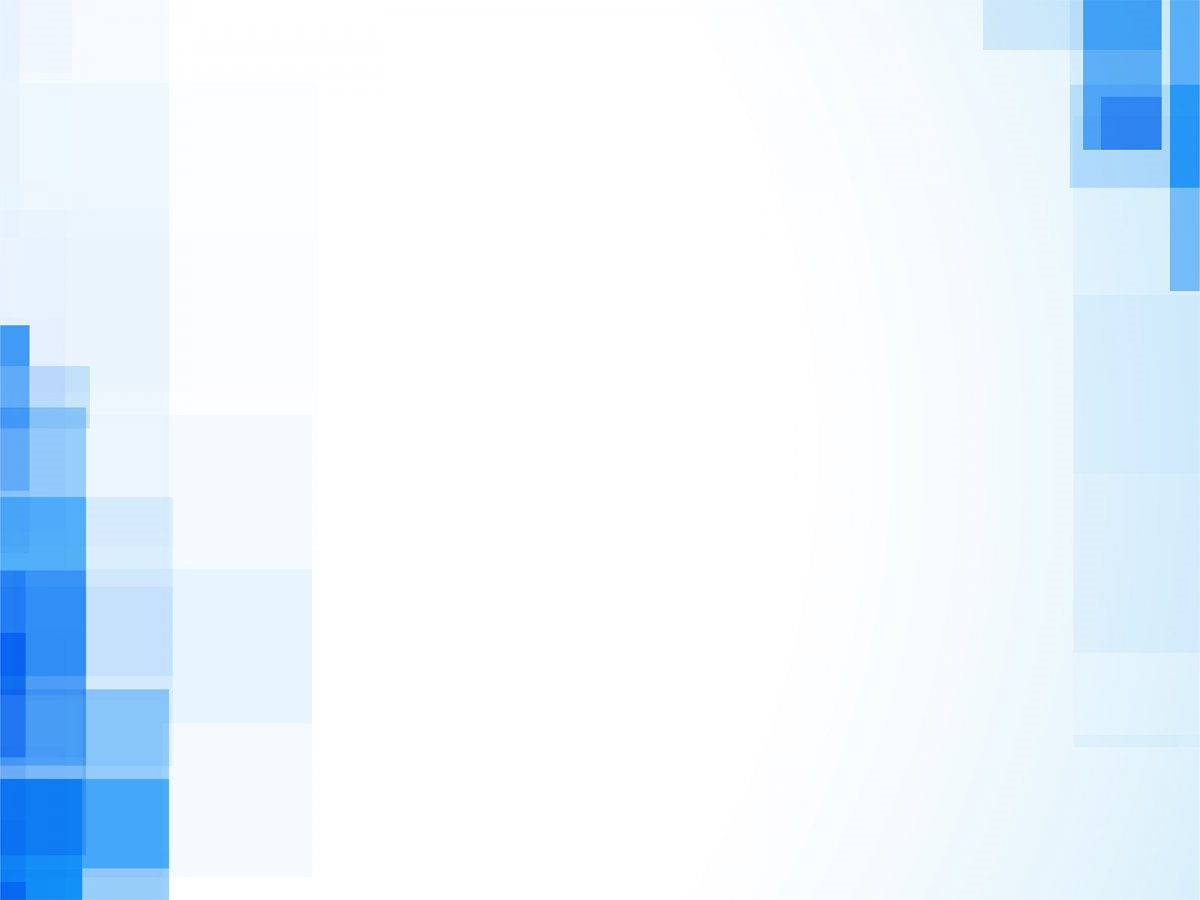 Вікно Властивостей відображає різні атрибути виділеного об'єкту. Усі об'єкти програми VBА (форми, управляючі елементи і т. д.) мають атрибути, які змінюють не лише зовнішній вигляд об'єкту, але і його поведінку. Ці атрибути називаються властивостями. Кожен об'єкт має набір властивостей.
Вікно Контрольних значень дозволяє переглядати значення контрольних змінних в процесі перевірки правильності роботи (відладки) проекту, що дозволяє знаходити помилки в програмі.
Конструктор форм розташований в центрі екрану редактора VBA. Тут виводиться або зображення форми, що дозволяє здійснювати візуальне конструювання макету форми і розташованих на ній елементів, або вікно програми.
Вікно форми використовується для створення діалогових вікон, для програм, що розробляються в VBA.
Вставка форми в проект: команда Вставка - Форма (Insert – User Form) або натисненням кнопки Вставити об’єкт- InsertUserForm.
10
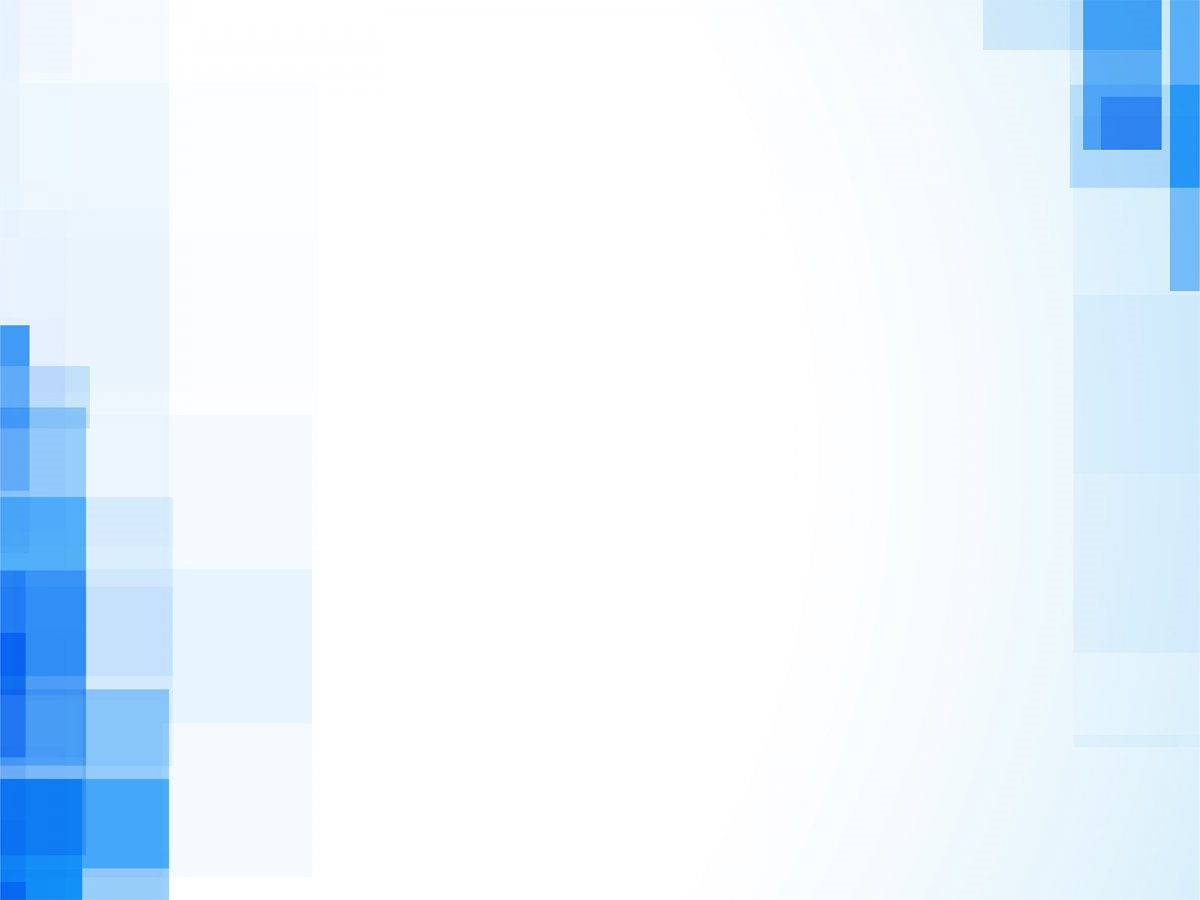 Об'єкти, їх властивості і методи
Об'єкт - комбінація коду і даних, яка може розглядатися як єдине ціле, наприклад, елемент управління, форма, компонент додатка.
Кожен об'єкт визначається за належністю до класу. Усі візуальні елементи, такі як
робочий лист (Worksheet),
діапазон комірок (Range),
діаграма (Chart),
форма (UserForm)
лист (Sheet)
діалогове вікно (DialpgSheet),  є об'єктами.
11
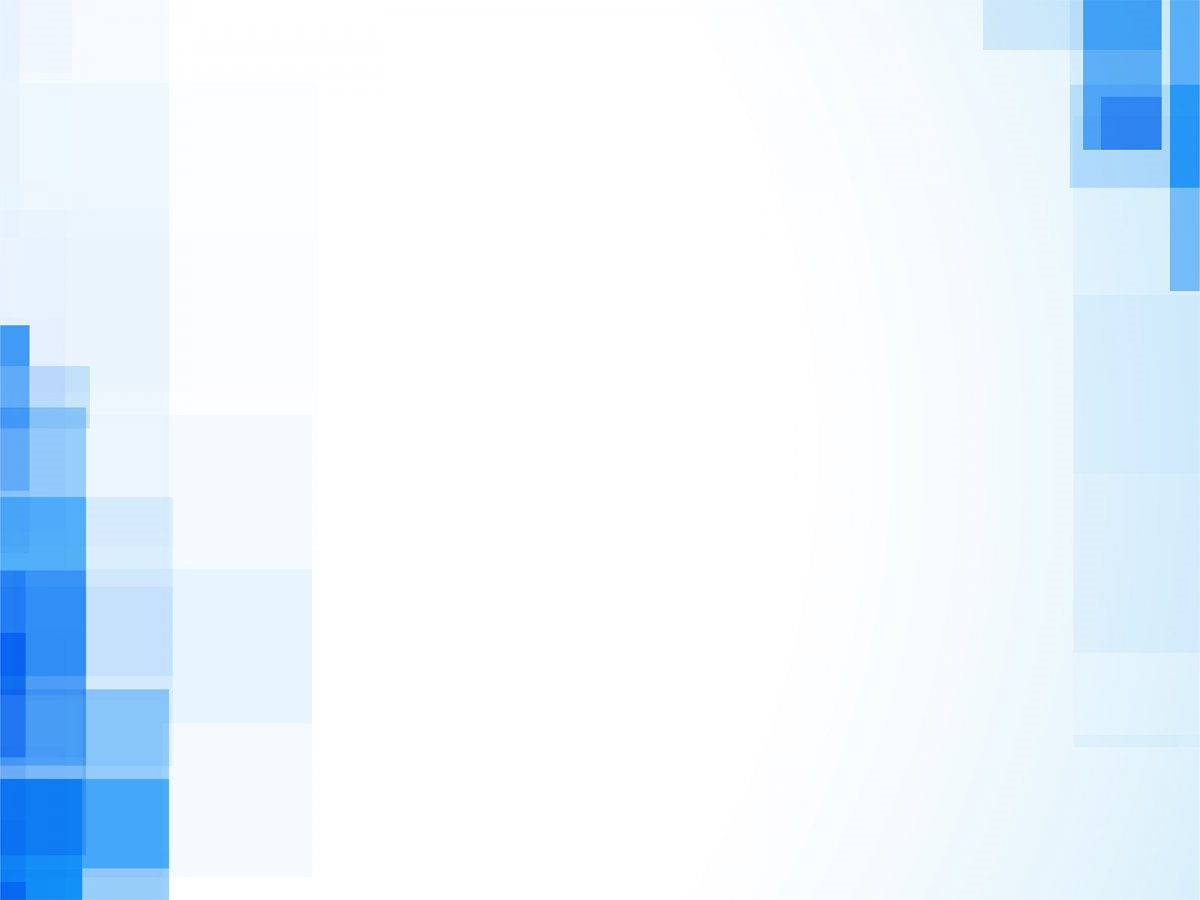 Об'єкт має певні властивості і методи.
Властивості - це характеристики об'єкту такі, як розмір, колір, положення на екрані або стан об'єкту.
Наприклад доступність або видимість.
Методи - це дії, що виконуються над об'єктом(керування об'єктом).
Наприклад:
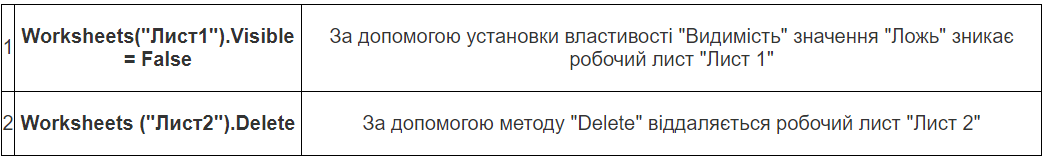 12
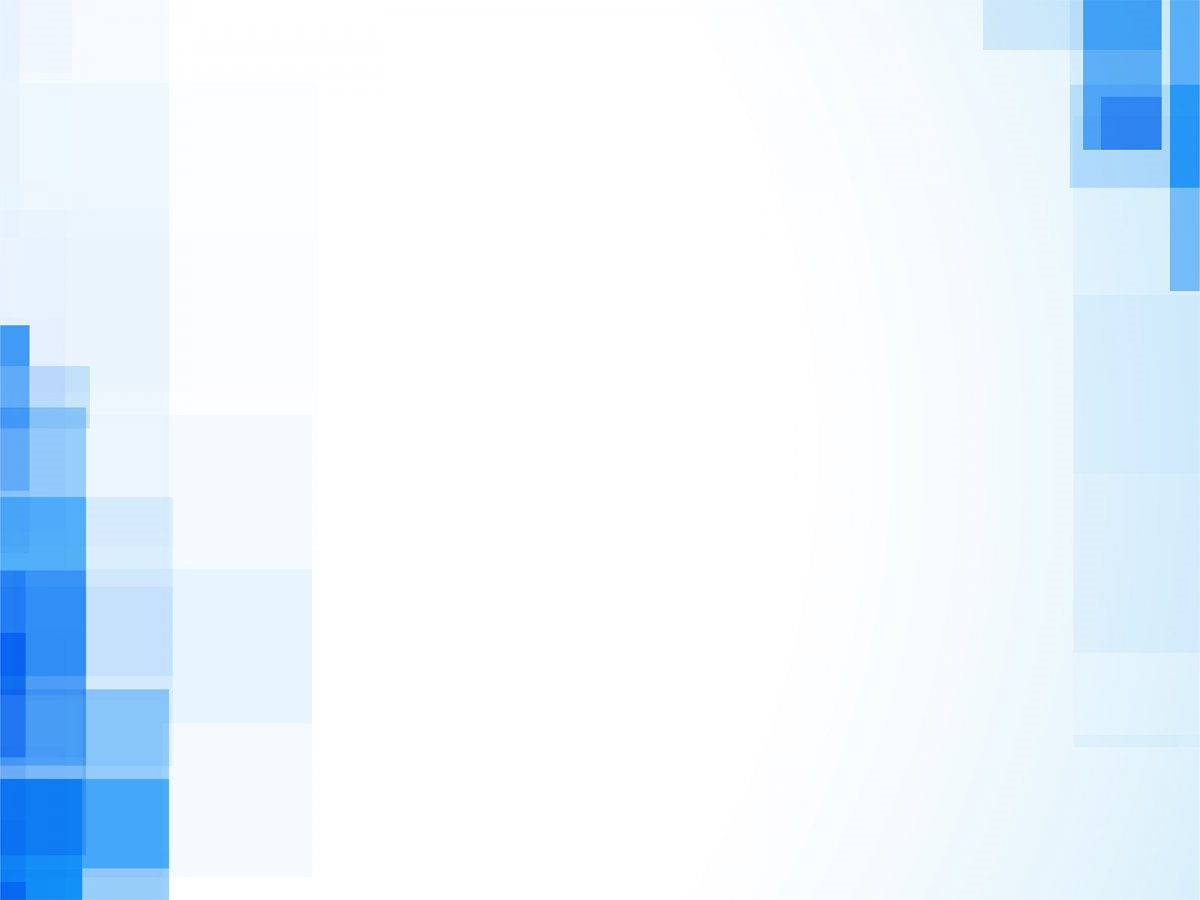 Програмний об'єкт може бути частиною іншого, більшого програмного об'єкту.
Для доступу до властивостей і методів об'єкту, що є складовою частиною більшого об'єкту, потрібно визначити кожен із збірних об'єктів, починаючи з найлівішого (найбільшого) об'єкту, а потім через крапку вказати інші складені об'єкти, один за одним, доки не буде визначений об'єкт, до властивостей і методів якого необхідно отримати доступ.

Об'єкт.Властивость=Вираз
13
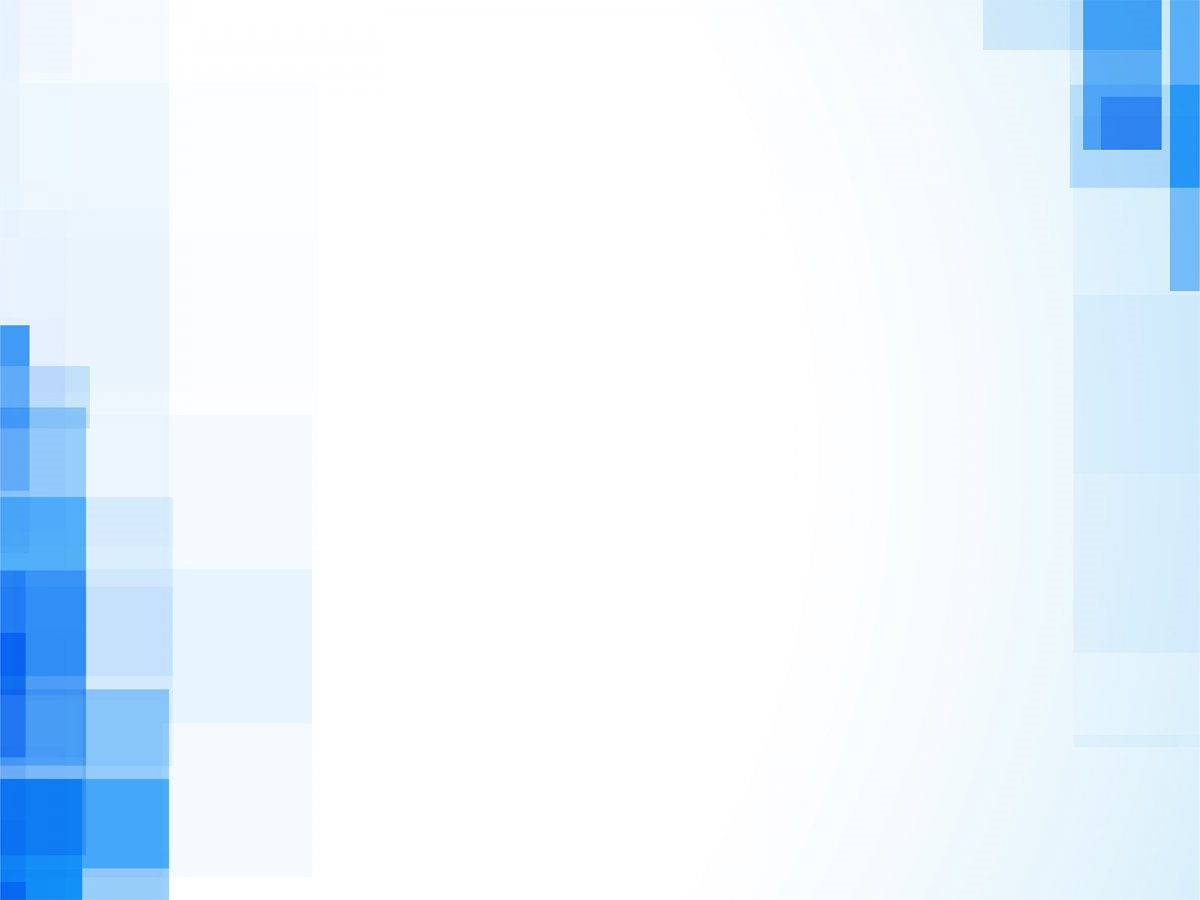 Наприклад, за допомогою коду:
Workbooks("Kнига1").Worksheets(" Лист1 ").Range("A14").Fontможна дістати доступ до робочої книги "Книга1", робочого листа "Лист1", шрифту комірки "А14".
Range ("Початкові_дані").Value=0.1У цьому прикладі властивості Value діапазону комірок Початкові Дані встановлюється значення 0,1 (тобто в комірках цього діапазону буде записано число 0,1).
Значення властивостей можна привласнювати змінним, тобто читати значення властивості. Синтаксис читання властивості об'єкта:
Змінна = Об'єкт. Властивість
Процентна_ставка =Range("A1").Value
14
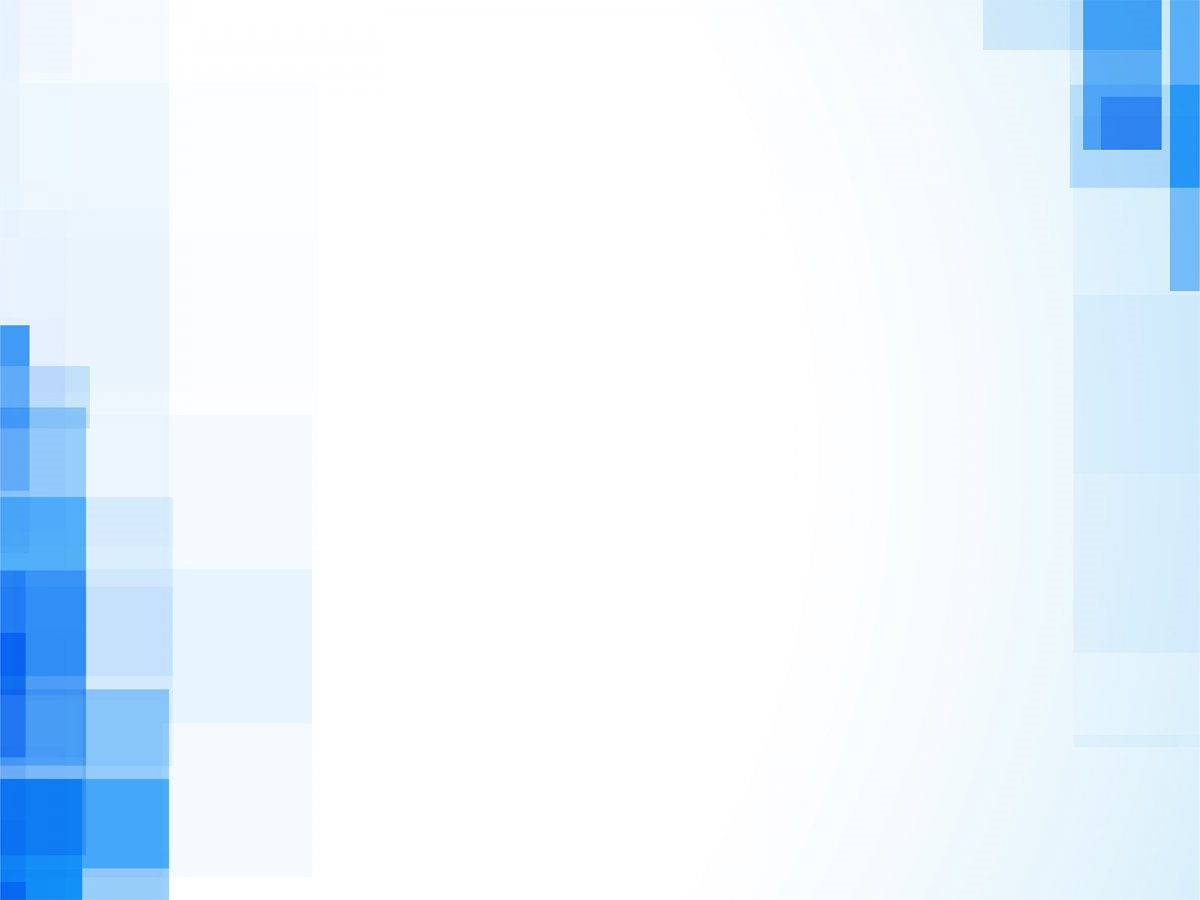 Об'єктами Excel є: таблиці, робочі книги, діаграми, комірки та ін.
Сімейство - це об'єкт, що містить кілька інших об'єктів одного і того ж типу.
Наприклад, сімейство Workbooks об'єднує усі відкриті робочі книги.
Звернутися до елементу сімейства можна по імені або по номеру.
Наприклад:
Worksheets("Лист1") або Worksheets(1)
15
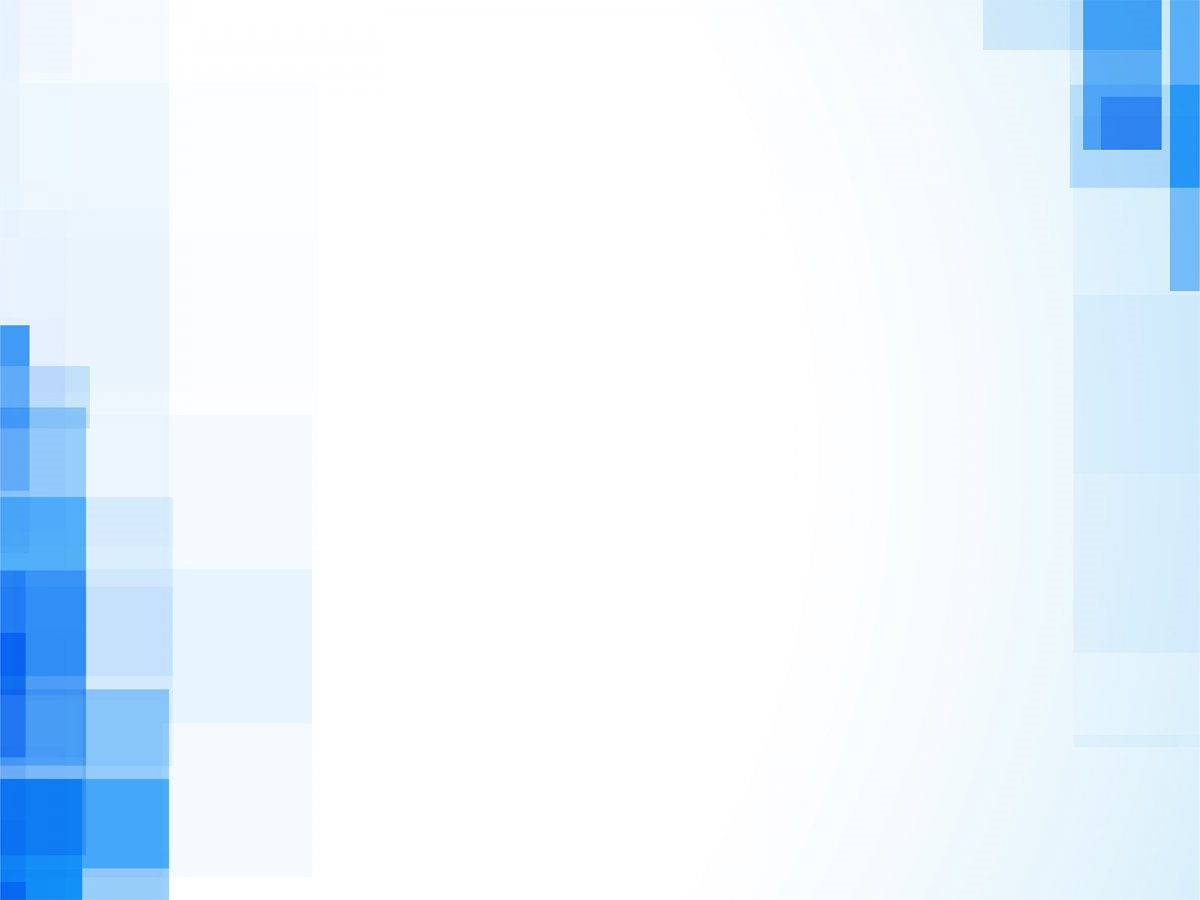 Відладчик (Debugger)
Вміти працювати з дебагером життєво важливо кожному, хто пише на VBA. Він потрібен для того, щоб перевірити як працює ваш код, і щоб знайти і виправити в ньому помилки.
Відкрийте редактор Visual Basic (Alt + F11). Створіть в ньому модуль і пропишіть наступний код:
Sub LearningDebug()  
    Dim A As Long, B As Long, C As Long, D As Long  
    D = 0  
    A = 10  
    Debug.Print "A = " + Trim(Str(A))  
    B = 15  
    Debug.Print "B = " + Trim(Str(B))  
    C = A + B  
    Debug.Print "C = " + Trim(Str(C))  
    C = Round(C /5)  
    Debug.Print "С делим на 5: C = " + Trim(Str(C))  
    C = Round(C /D) ' здесь будет ошибка, поскольку на ноль делить нельзя (а D = 0)  
End Sub  
Натисніть Ctrl + G, при цьому внизу з'явиться вікно Immediate. В цьому вікні можна в ході роботи макросу змінювати значення змінних, виконувати різний код VBA, не написаний в модулі раніше.
16
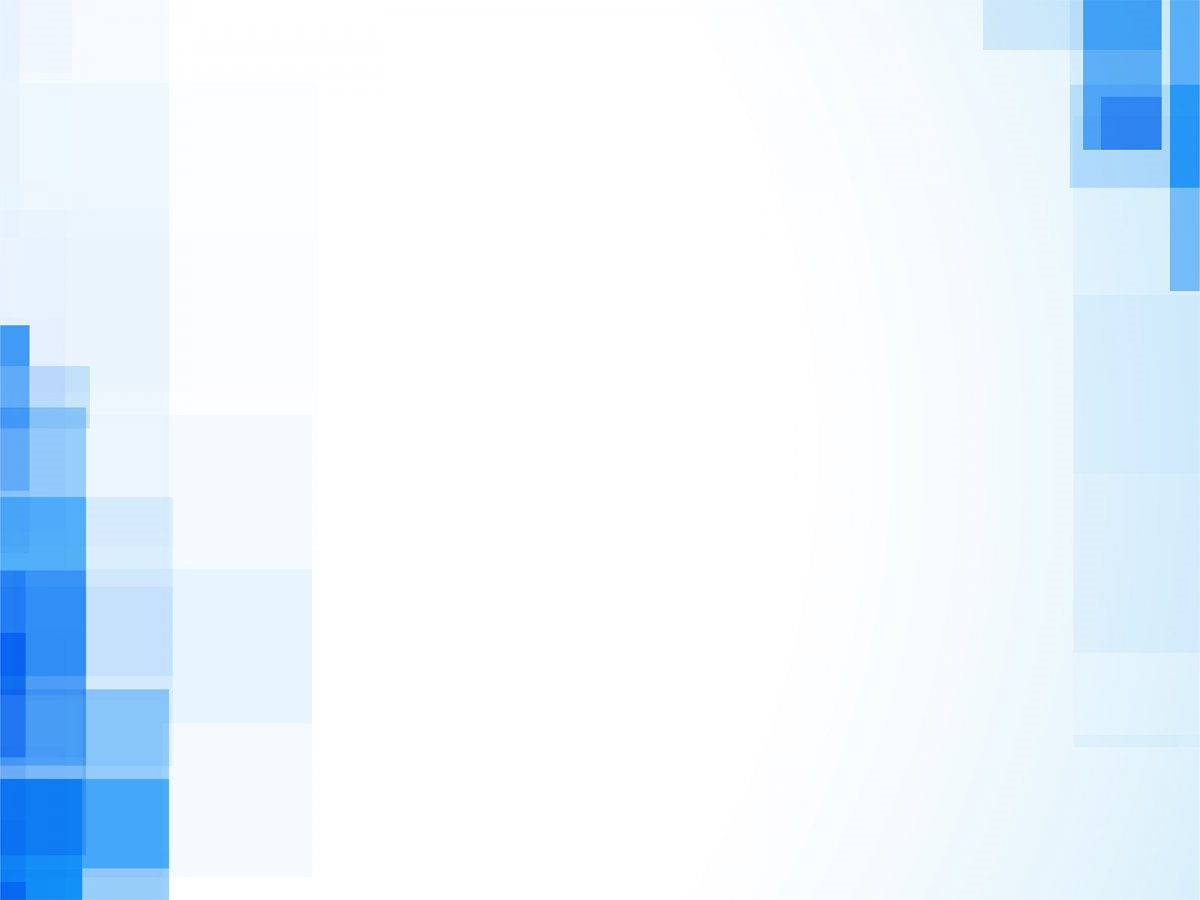 Якщо стати курсором всередину коду модуля і натиснути F5, він виконається повністю. Якщо натиснути F8 - виповниться тільки один рядок коду. Натискання F8 виконає наступний рядок коду і т.п. можна виконати крок за кроком весь код. За допомогою кнопки F9 можна створити точку зупинки. Якщо потім ви запустите код за допомогою кнопки F5, код буде виконаний до зазначеного рядка і потім призупиниться. Далі його можна буде продовжити за допомогою кнопок F5 або F8, описаних раніше.
Якщо уважно розглянути код, ви побачите, що змінним A, B, C, D присвоюються числа. Рядки Debug.Print "текст" друкують вказаний нами текст у відкрите раніше вікно Immediate, щоб бачити, що відбувається зі змінною. 
Str (A) перетворює число в текстове значення. А Trim () прибирає з нього праворуч і ліворуч пробіли. Оператор Round (С) округлює значення за правилами арифметики до цілого числа (тому результат обчислень ми присвоюємо в змінну цілого типу Long, значить він повинен бути цілим). В кінці коду ми спеціально створили помилкову ситуацію, щоб потренуватися використовувати дебагер.
17
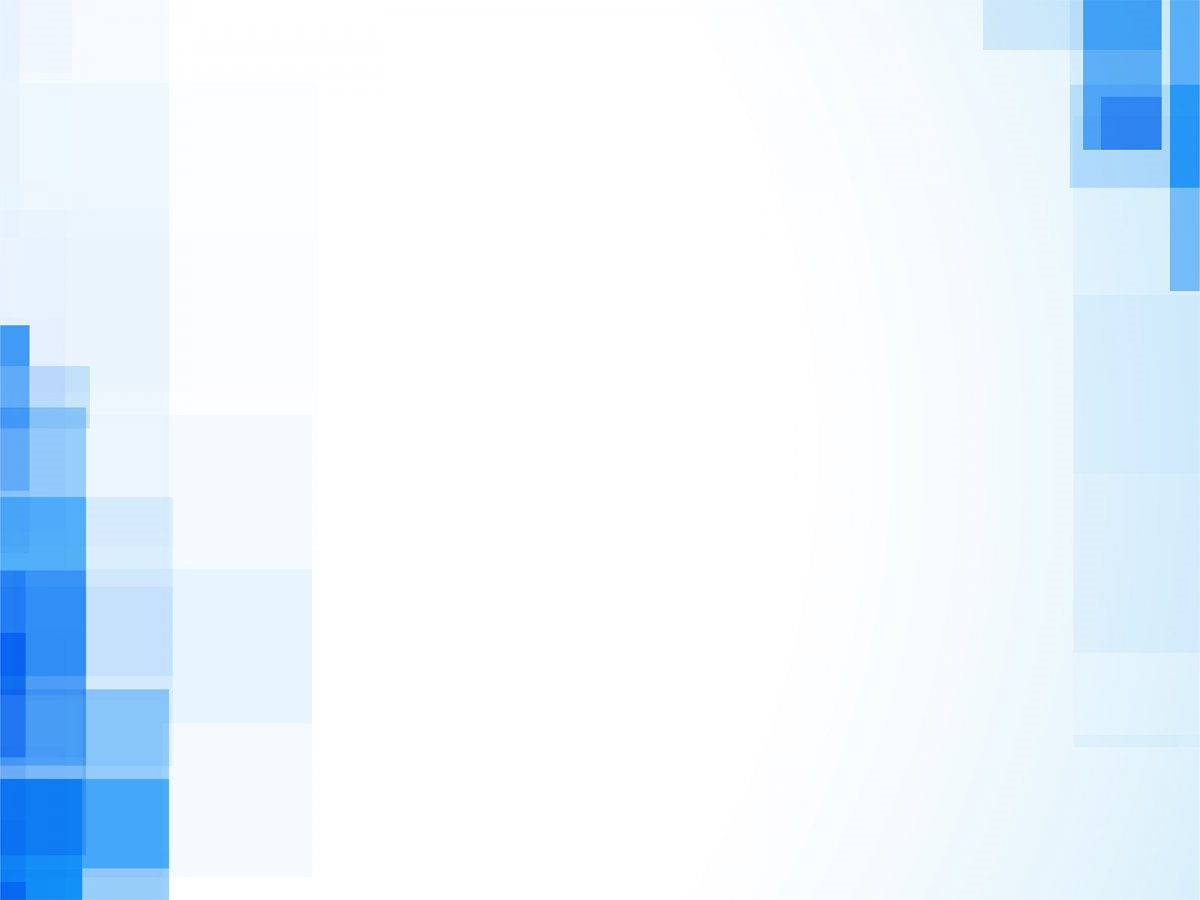 1. Станьте всередину коду і натисніть F8 чотири рази. Жовтим буде відзначено рядок, який буде виконаний наступним. Наведіть курсор на різні змінні. При цьому на екрані з'явиться спливаюче віконце, в якому побачите значення. Змінні, яким ще не були присвоєні значення дорівнюють нулю.
2. Натисніть ще раз F8. У вікні Immediate з'явиться рядок:А = 10Тепер ми можемо змінити значення змінної A відразу у вікні Immediate (наприклад, змінимо його на 8). Для цього в новому рядку вікна Immediate напишіть:А = 8і натисніть Enter.
Тепер наведіть на змінну A курсор і побачите, що його значення дорівнює 8.
Щоб побачити значення, не наводячи курсор, можна змусити його з'явитися у вікні Immediate. Робиться це так, введіть в порожній рядку вікна Immediate:? Aі натисніть Enter. Знак у вікні Immediate означає те ж саме, що і Debug.Print в коді. Просто так зручніше і коротше писати. Відразу ви побачите число - результат вашого запиту.
18
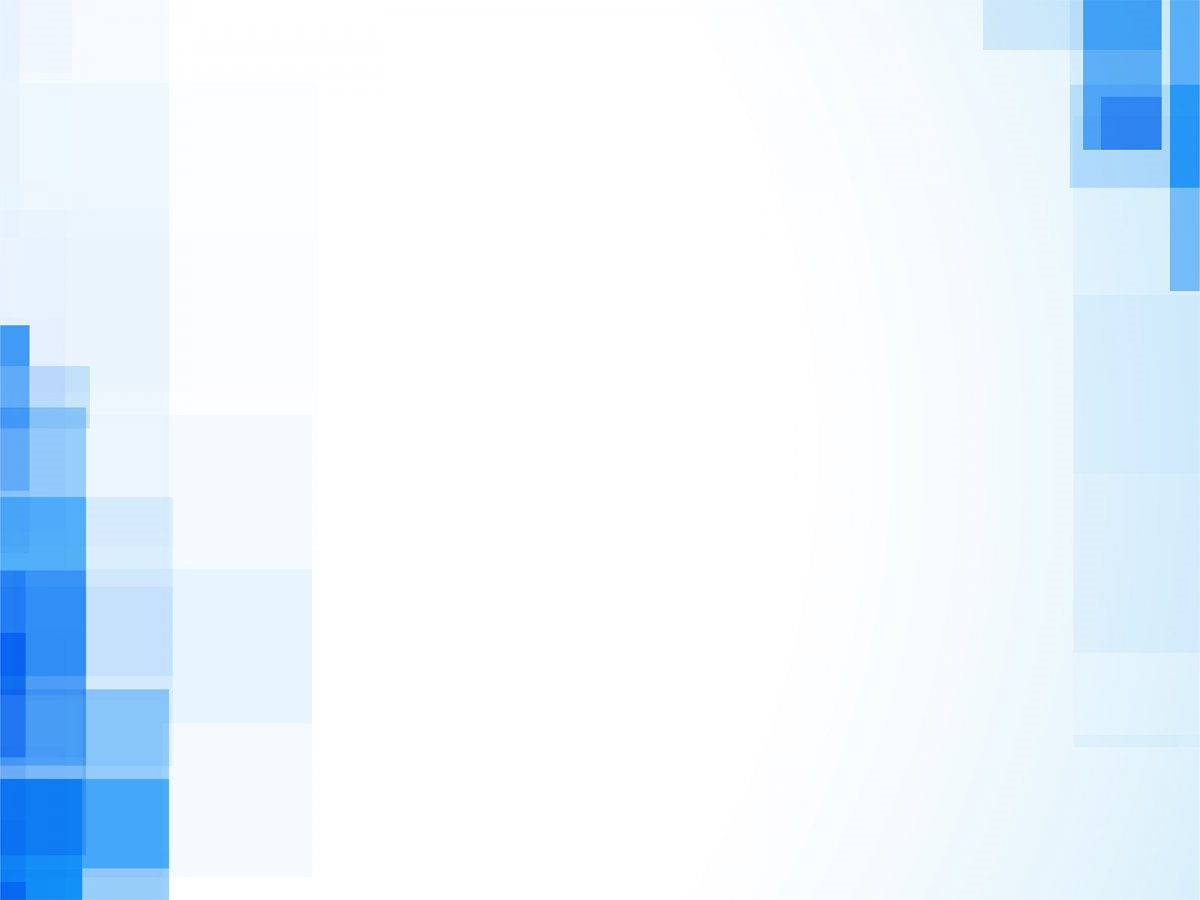 3. Стати курсором на останній рядок коду (C = Round (C / D)) і натисніть F9. З'явиться точка зупинки. Тієї ж кнопкою її можна прибрати, але ми її прибирати поки не будемо. Натисніть F5, програма виконає всі рядки і зупиниться на останній. У вікні Immediate з'являться, повідомлення про присвоєння значень змінним. Ми дісталися до останнього рядка коду. Він повинен викликати помилку, тому що містить ділення на нуль. Натисніть F8 і переконайтеся в цьому. У вікні натисніть Debug. Якщо ви натиснете End, виконання програми зупиниться, а ми хочемо довести її до кінця.
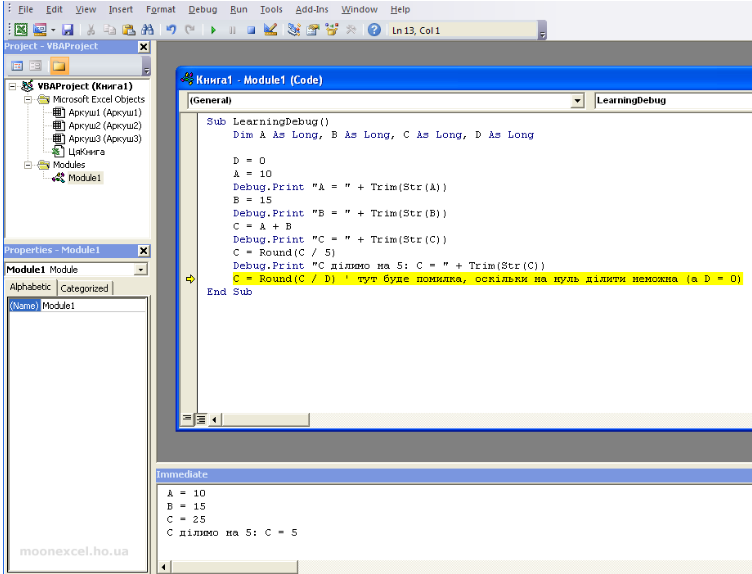 19
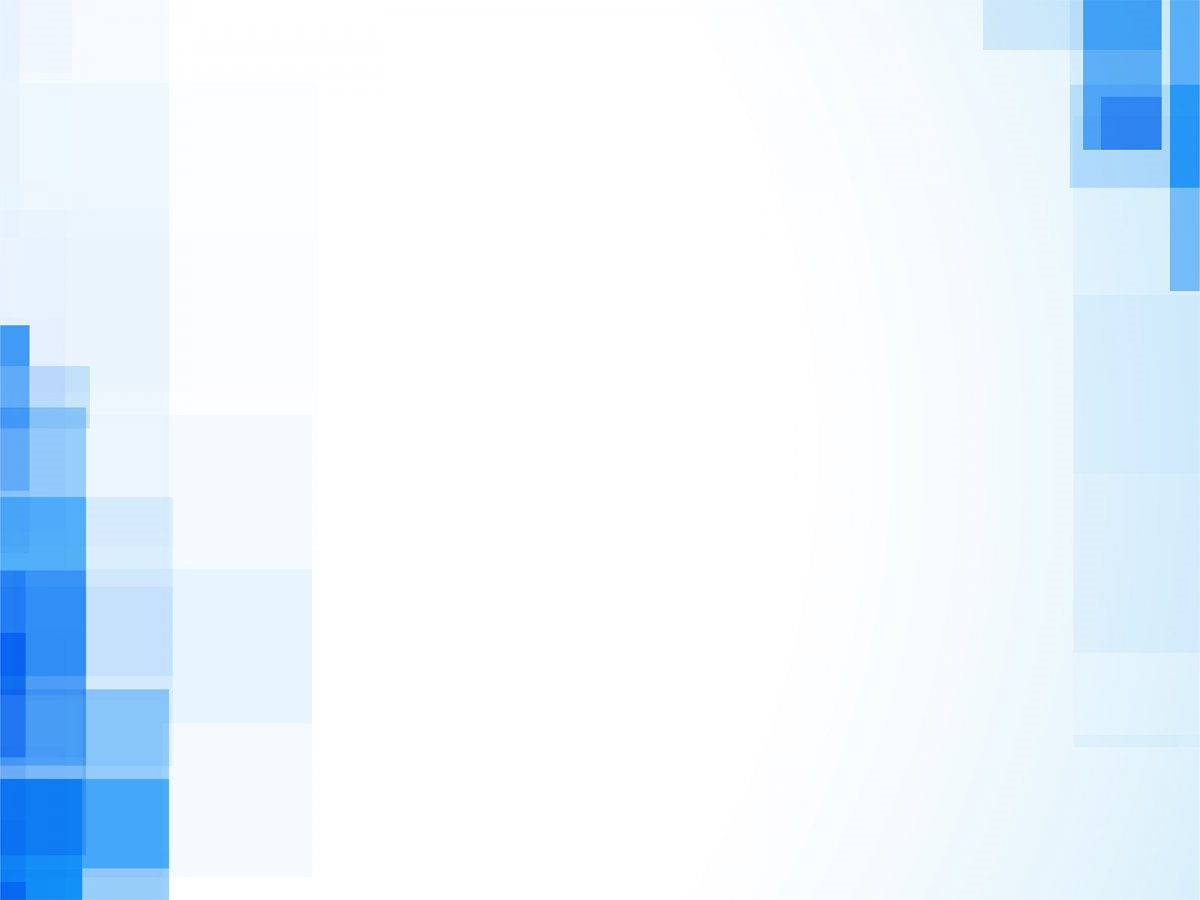 Виправити ситуацію можна, змінивши значення змінної D. Зараз вона дорівнює нулю. У вікні Immediate введіть в порожній рядку текст:D = 2і натисніть Enter.
Тепер останнім рядком коду ми не ділимо на нуль, а на 2, таким чином уникаючи помилки. Натисніть F5 і програма завершить свою роботу без помилок.
20
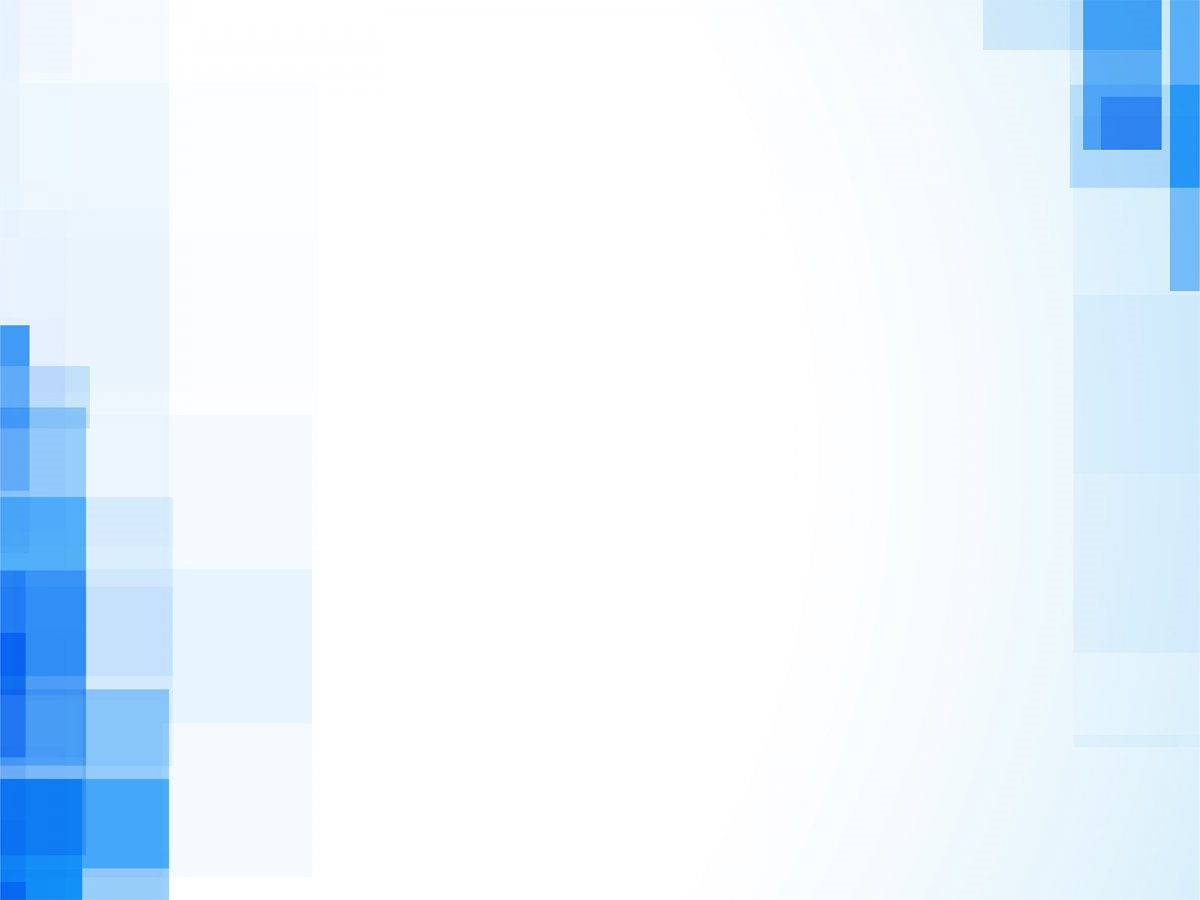 Збереження програми
Якщо програма зберігається уперше або вже збережена і існуюче ім'я не вимагає змін, то зберігати можна як в редакторі VBA, так і в самому додатку Excel, Word та ін.
Якщо існуюче ім'я програми потрібно змінити, то зберігати необхідно таким чином: переключитися в додаток в Excel, Word і вибрати меню Файл-Сохранить як, у полі Тип файлу необхідно вказати Книга Excel з підтримкою макросів, або Книга Word з підтримкою макросів. Тип файлу при цьому - *.xslm, *.docxm.
21
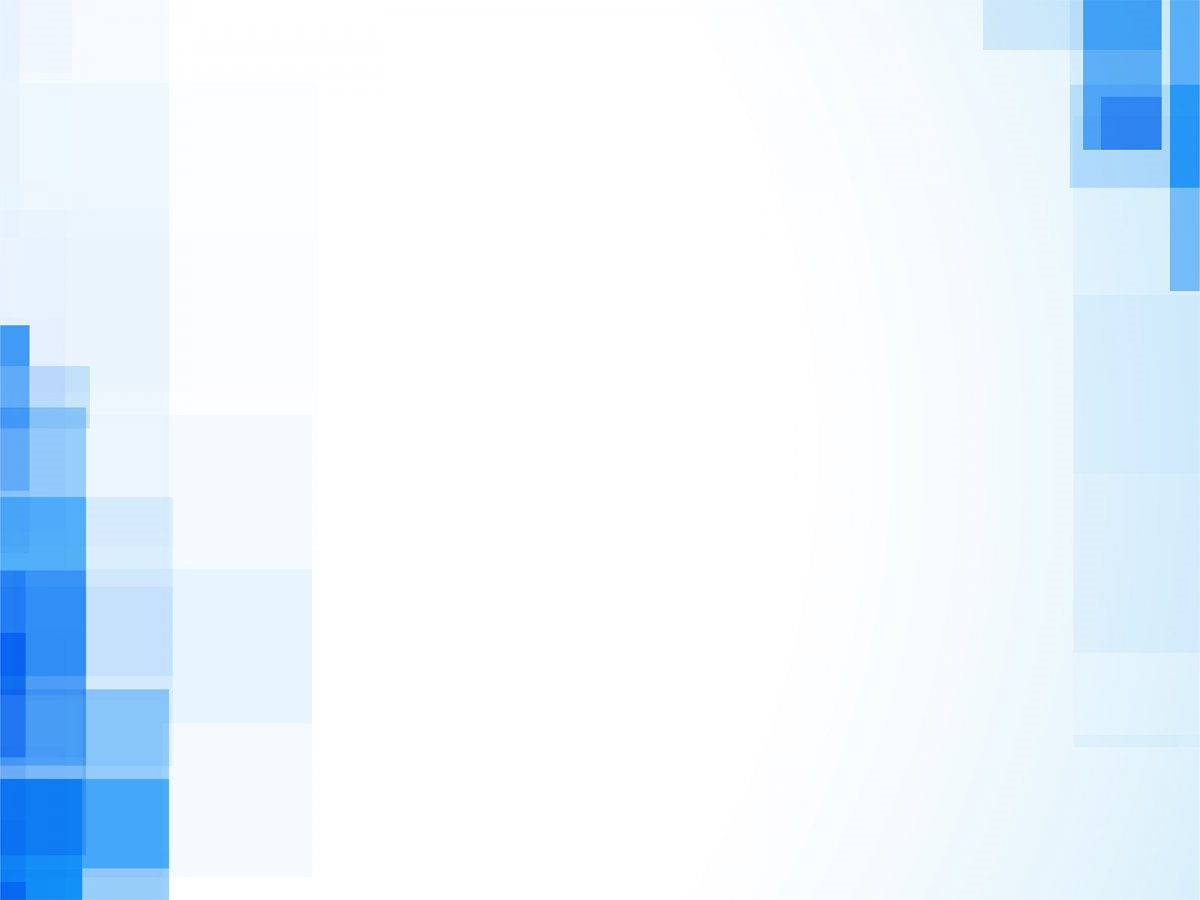 Правила запису операторів
При записі операторів необхідно дотримуватися наступних правил:
кожен новий оператор необхідно записувати з нового рядка.
при записі кількох операторів на одному рядку їх розділяють між собою двокрапкою ":".
якщо оператор не поміщається в одному рядку, то необхідно поставити у кінці рядка пробіл і знак підкреслення "_", а потім продовжити текст на наступному рядку.
Оператор присвоєння ( = ) присвоює значення виразу змінній, константі або властивості об'єкту.
Синтаксис:
Змінна = Вираз або Константа = Вираз
Оператор присвоєння наказує виконати вираз, заданий в його правій частині, і присвоїти результат змінній, ім'я якої вказане в лівій частині.
22
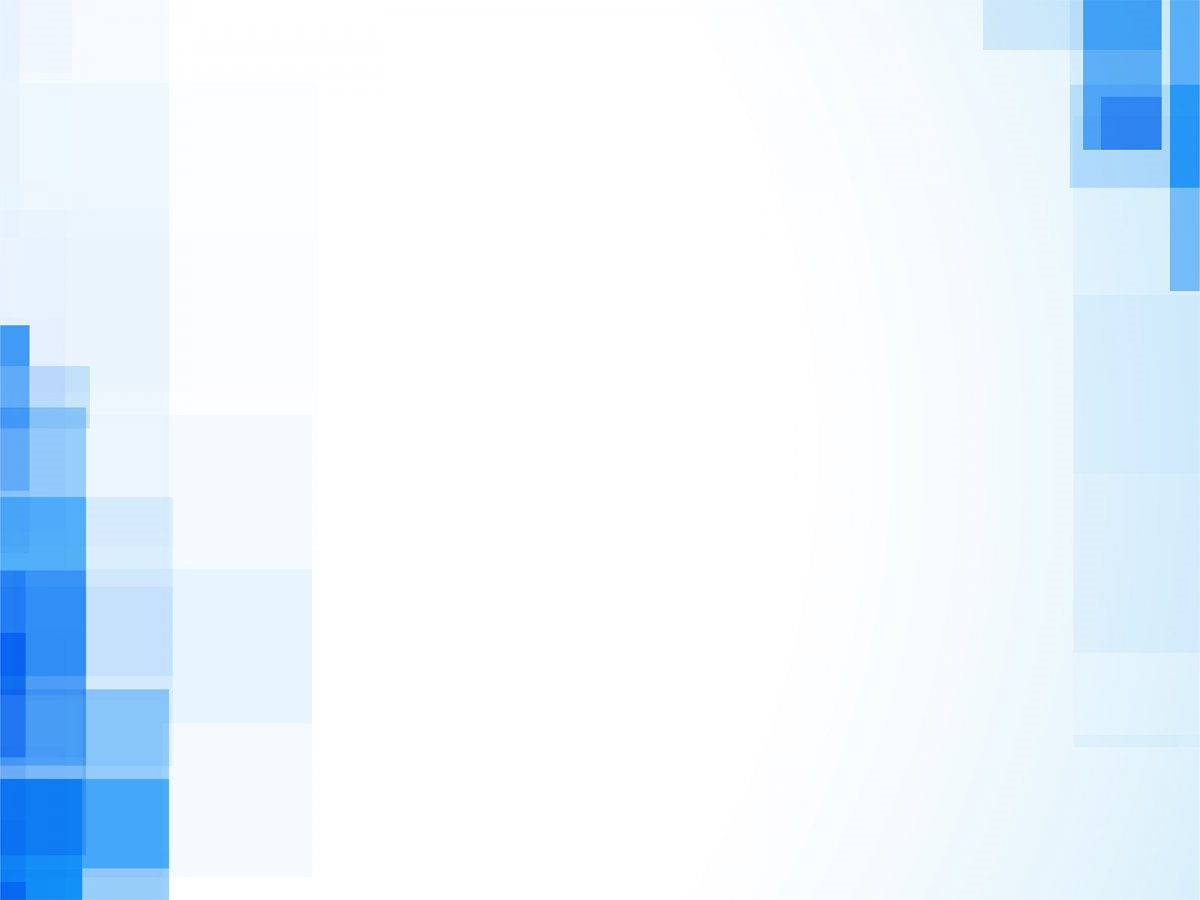 Організація введення /виведення
Рішення будь-якої задачі складається з трьох частин:
введення даних,
обробка даних,
виведення результату.
Введення даних - це опис усіх змінних, констант і масивів, які використовуються в програмі, а також код, що забезпечує привласнення цим змінним даних, що вводяться.
Обробка даних – це виконання частини коду програми, що призводить до отримання результату.
Виведення результату - це виконання частини коду програми, який дозволяє відобразити отриманий результат в необхідному вигляді: на екрані (лист Excel, форма), на принтері і т.п .
Способи введення/виведення даних:
запис і читання даних з комірок Excel;
за допомогою діалогових вікон (InputBox - MsgBox);
конструювання власних діалогових вікон (UserForm).
23
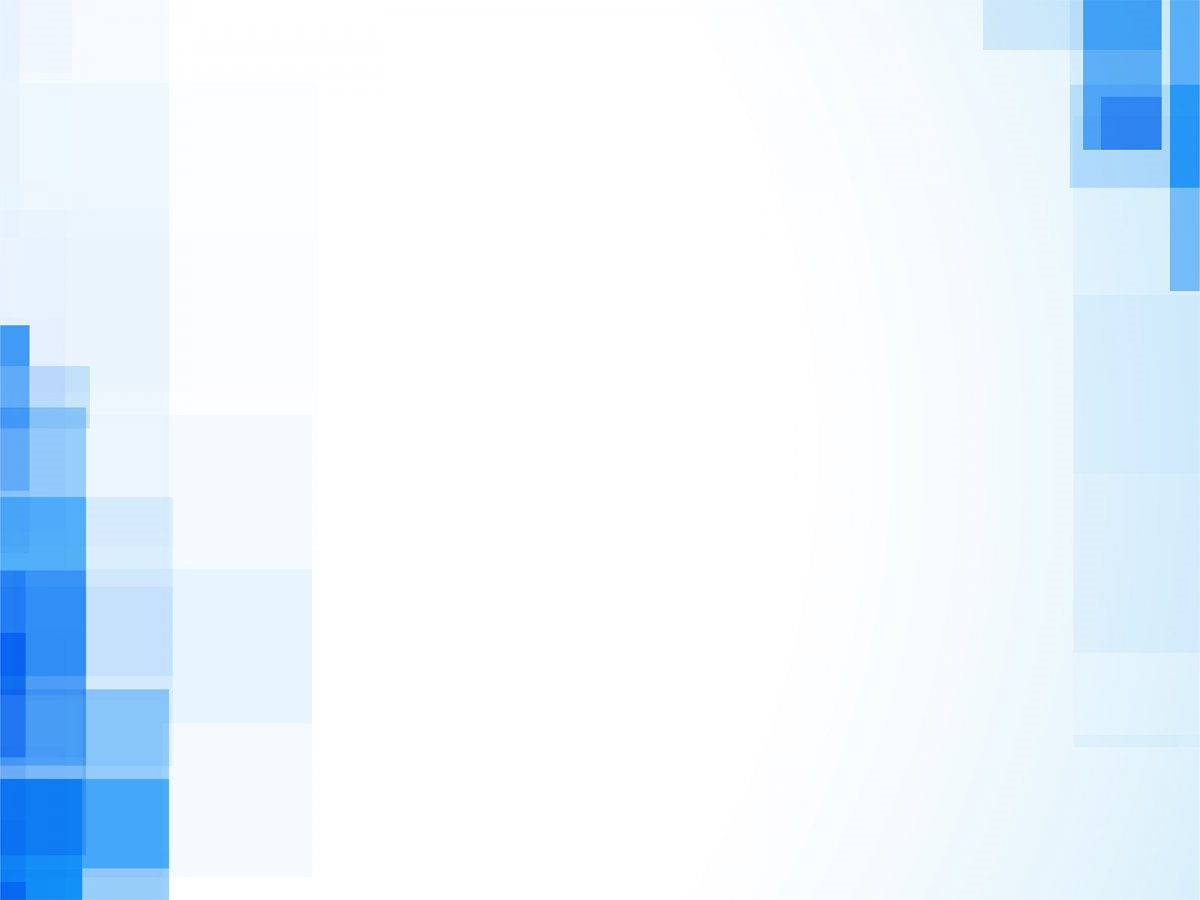 Запис і читання даних з комірок Excel
Здійснювати запис і читання даних з комірок Excel можна, використовуючи дві властивості: Range і Cells.
Властивість Range вимагає один аргумент - ім'я комірки, записане за допомогою відносної або абсолютної адресації.
Наприклад:


Range("A1") - звернення до комірки А1 Range("$A$1")- звернення до комірки А1Властивість Cells вимагає два аргументи - номер рядка і номер стовпця, на перетині яких знаходиться ячейка.
Наприклад:


Cells(2,4) - звернення до ячейки D2
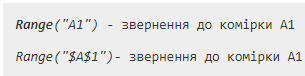 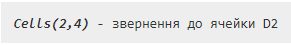 24
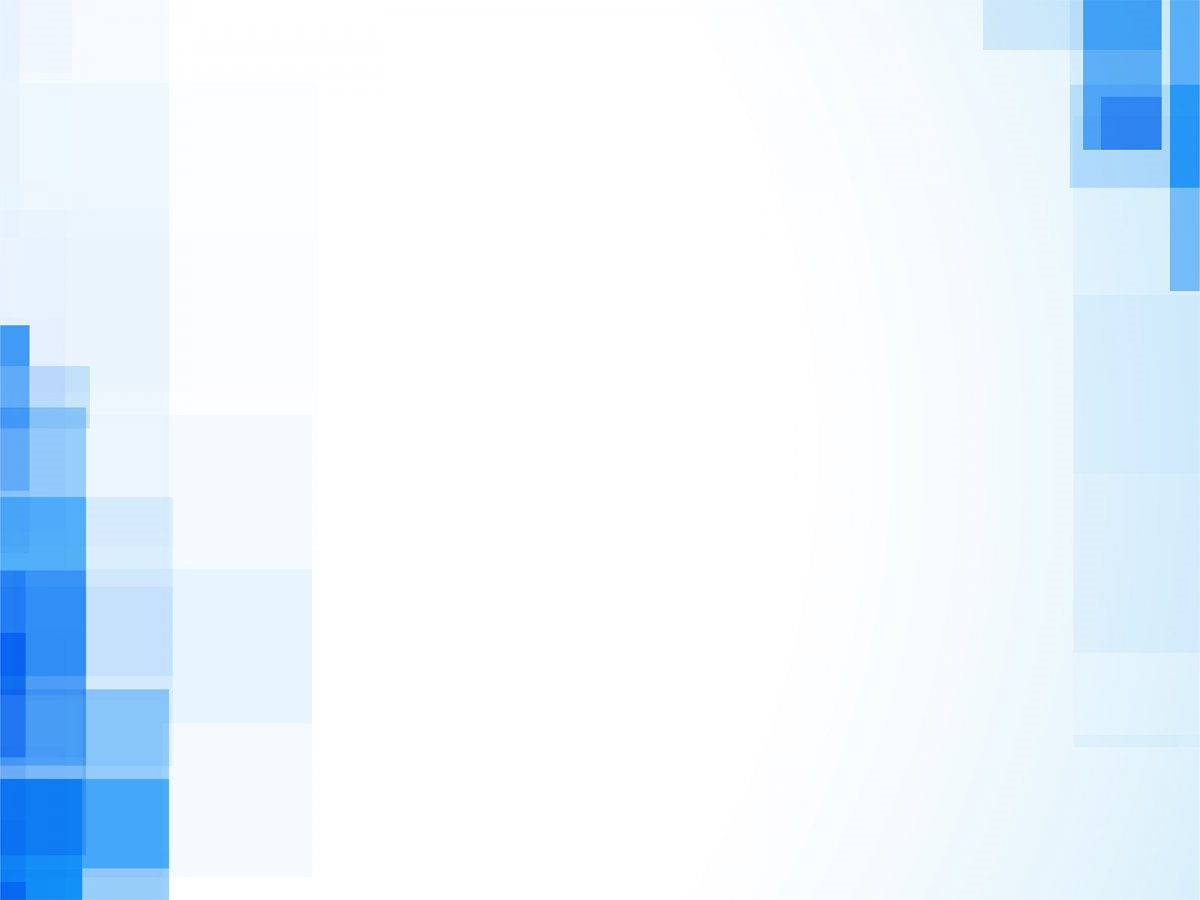 Введення/виведення даних з використанням діалогових вікон InputBox і MsgBox
Найчастіше в програмах VBA зустрічаються два різновиди діалогових вікон : вікна-повідомлення і вікна-введення.
Вікно-введення створюється і виводиться на екран за допомогою функції InputBox.
Функція InputBox():
виводить на екран діалогове вікно, що містить повідомлення, поле введення і дві кнопки - ОК і Cancel;
встановлює режим очікування введення тексту користувачем або натиснення кнопки;
при натисненні кнопки OK повертає значення типу String, що містить текст, введений в поле введення і повертає порожній рядок при натисненні кнопки Cancel.
25
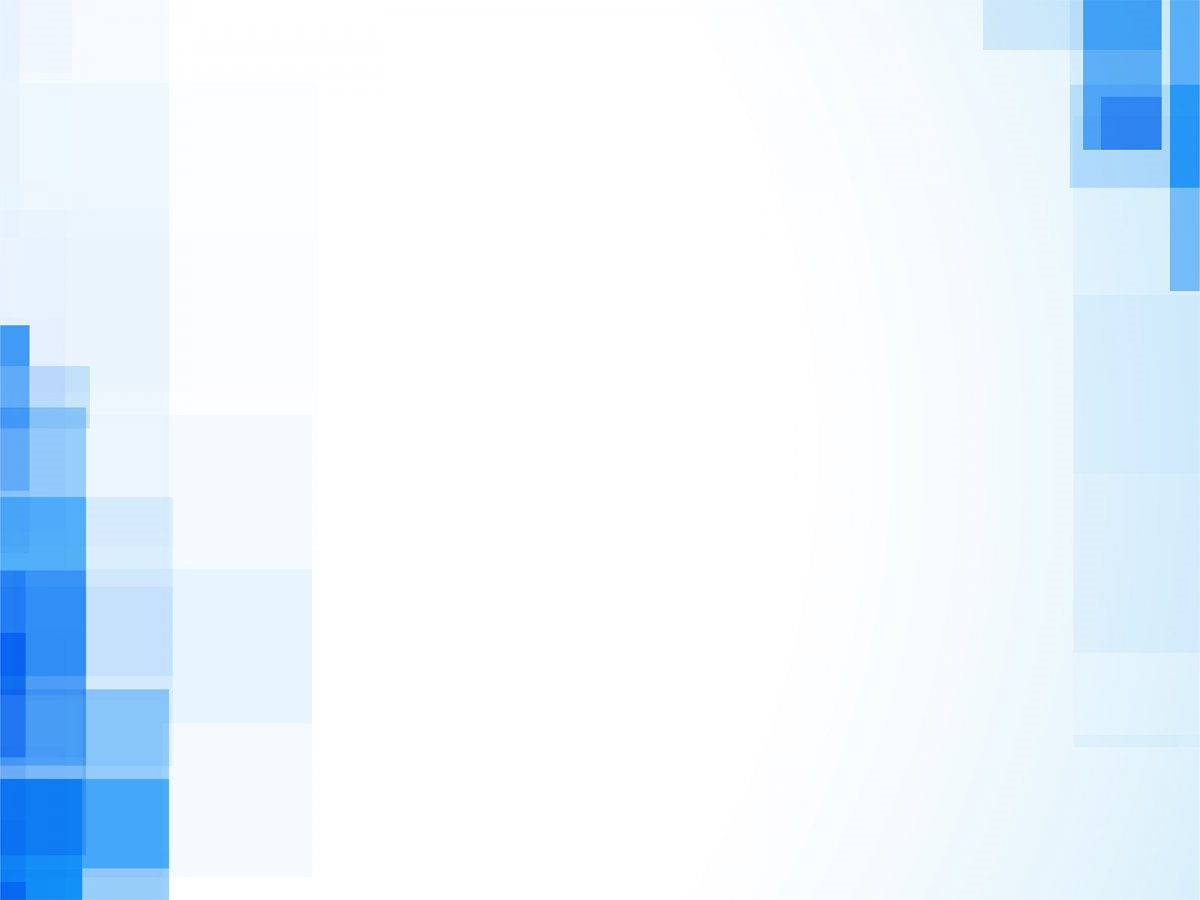 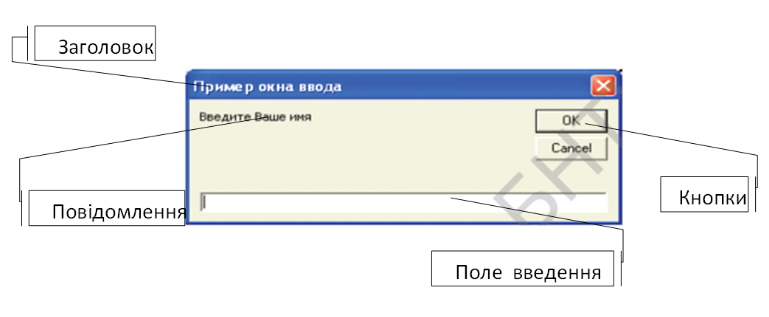 26
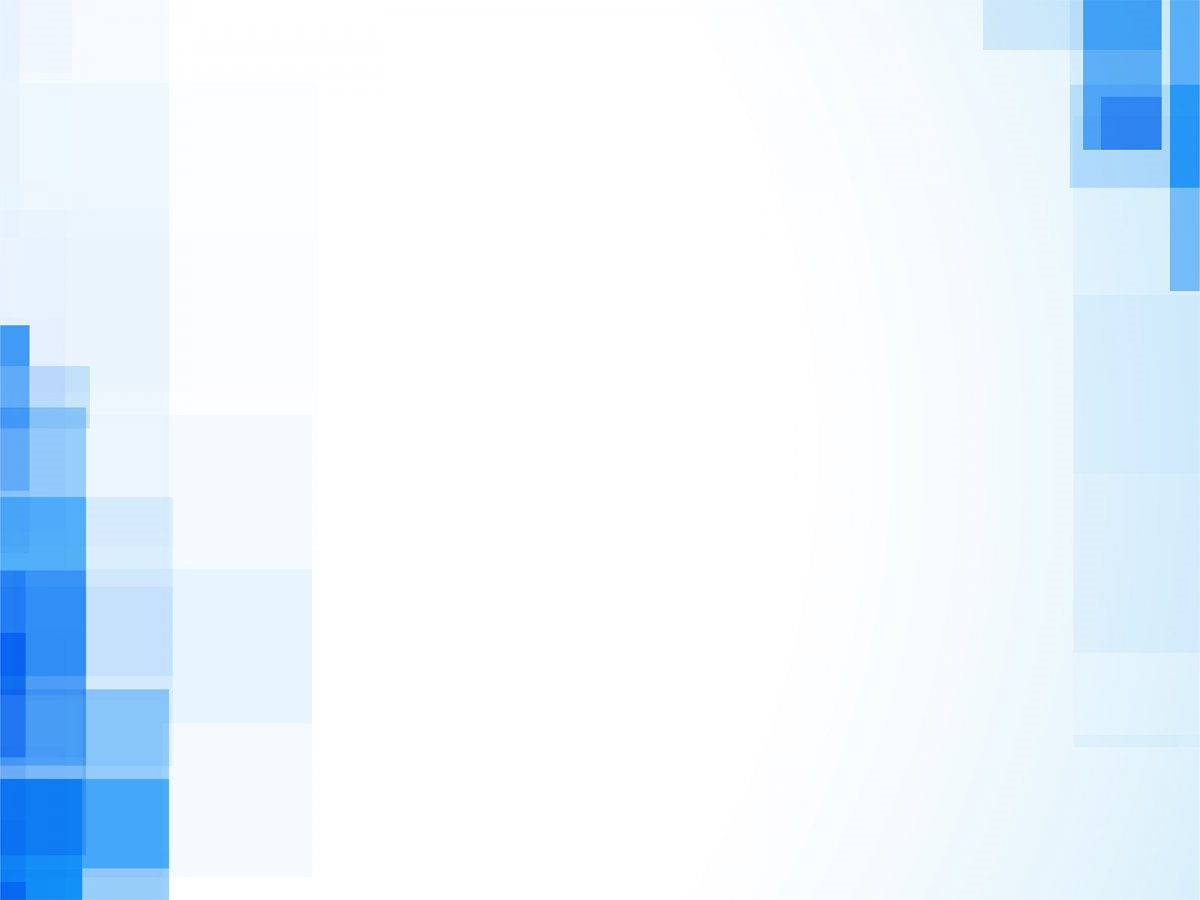 Синтаксис функції InputBox:
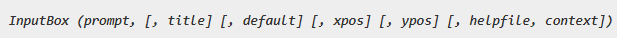 prompt - строка, що відображається як повідомлення в діалоговому вікні. Строкове значення prompt може містити кілька рядків.
             Для розділення рядків використовують:
символ повернення каретки (сhr (13)),
символ переведення рядка (chr(10))
комбінацію цих символів (chr(13) & Chr (10));
title - строка, що відображається в рядку заголовка діалогового вікна. Якщо цей аргумент опущений, в рядок заголовка поміщається ім'я додатка;
default - строка, що відображається в полі введення за замовчуванням. Якщо аргумент опущений, поле введення зображається порожнім;
xpos - числовий вираз, що задає відстань по горизонталі між лівою межею діалогового вікна і лівим краєм екрану. Якщо цей аргумент опущений, діалогове вікно вирівнюється по центру екрану по горизонталі;
ypos - числовий вираз, що задає відстань по вертикалі між верхньою межею діалогового вікна і верхнім краєм екрану. Якщо цей аргумент опущений, діалогове вікно розміщується по вертикалі приблизно на одну третину висоти екрану;
helpfile - строка, що визначає ім'я файлу довідки, який містить відомості про це діалогове вікно. Якщо аргумент вказаний, потрібна наявність аргументу Context;
context - числовий вираз, що визначає номер відповідного розділу довідкової системи. Якщо цей аргумент вказаний, потрібна наявність аргументу helpfile.
27
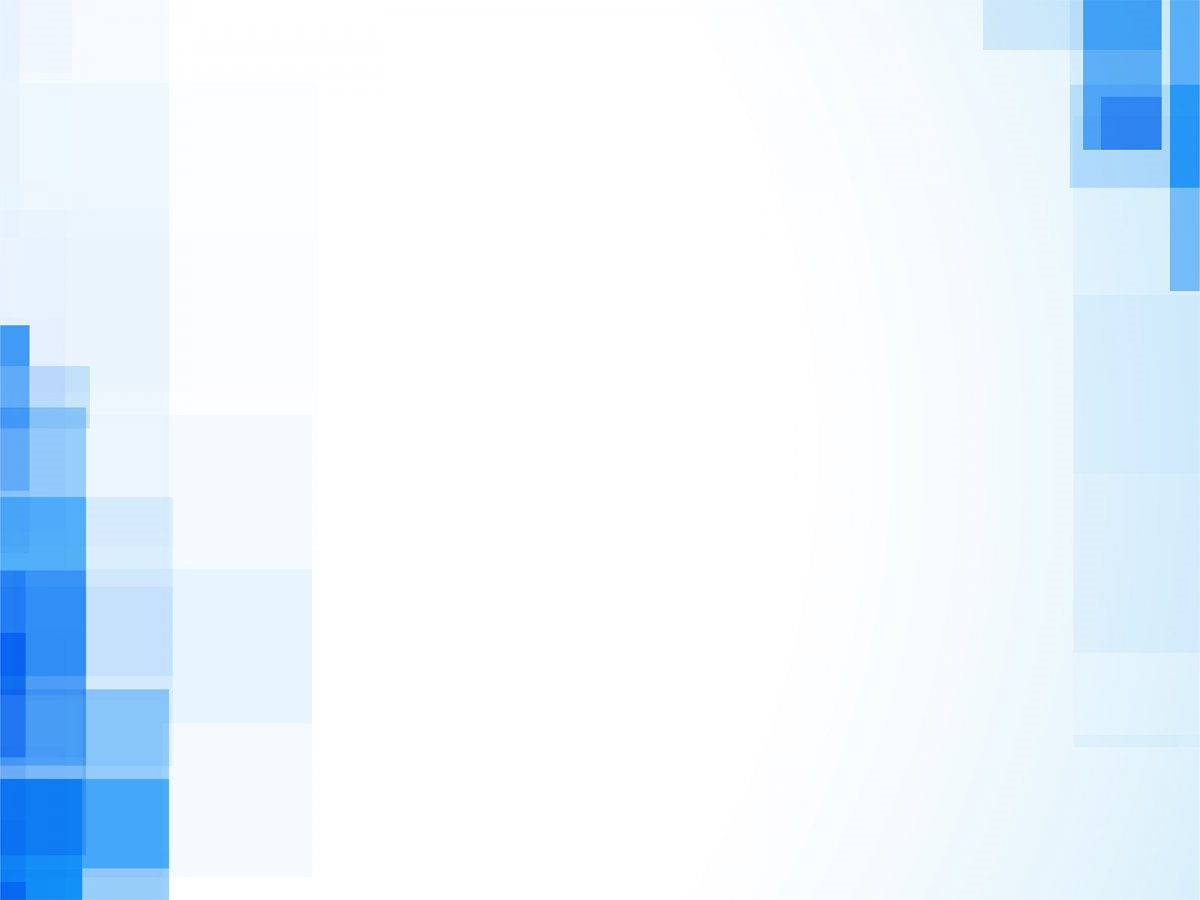 Наприклад:

На екрані з'явиться вікно.
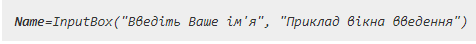 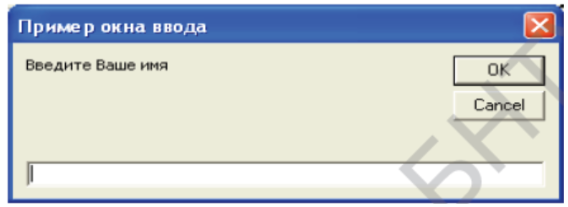 Змінній Name буде присвоєно значення типу String, введене користувачем.
Введені користувачем дані є текстом. При введенні числових значень необхідно перетворити їх до одного з числових типів даних за допомогою функції перетворення типу.
28
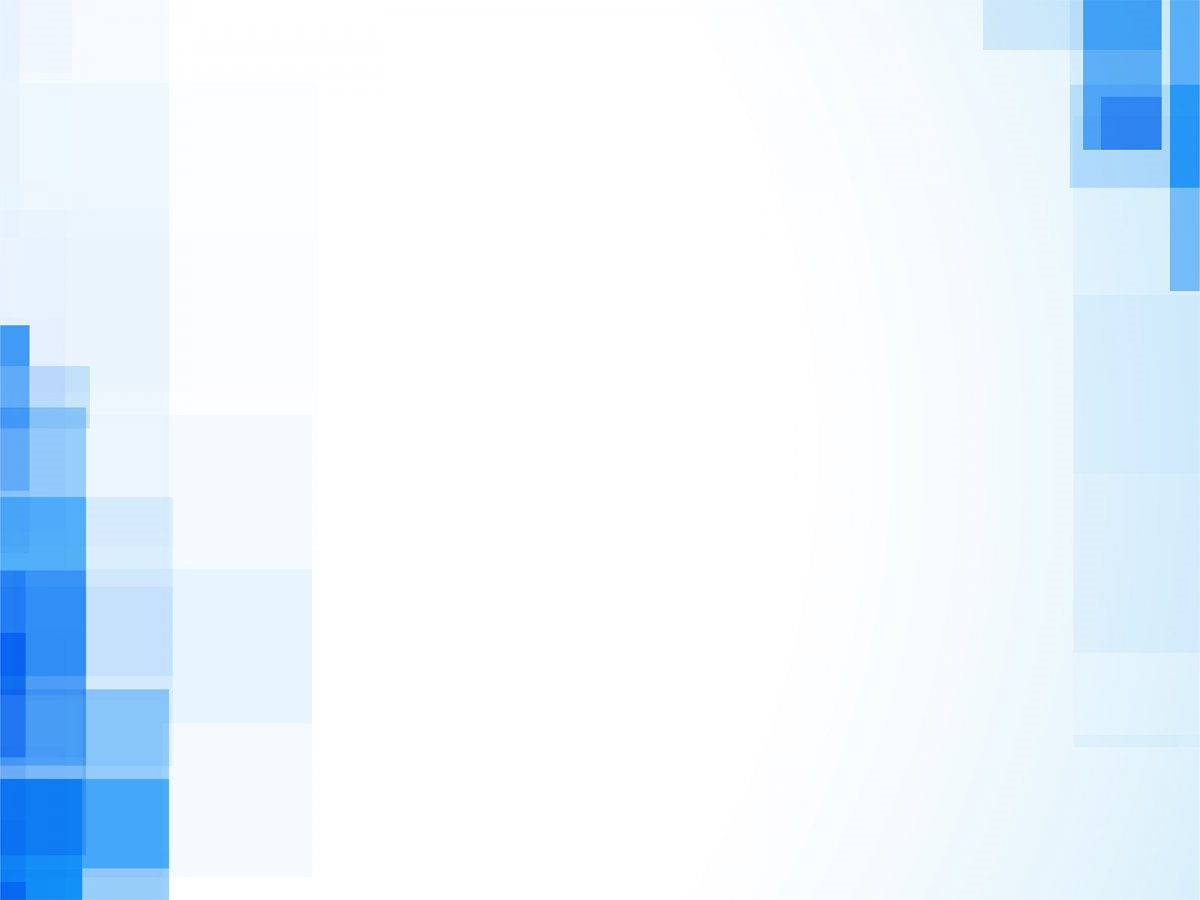 Наприклад:

Введене користувачем значення буде перетворено до типу Double і присвоєне змінній X. Якщо користувач не вводитиме значення, а просто натисне кнопку ОК, змінній X буде присвоєно значення за умовчанням - 1,678.
Вікно повідомлення використовується для надання інформації користувачеві.
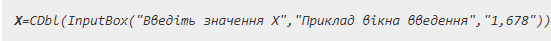 29
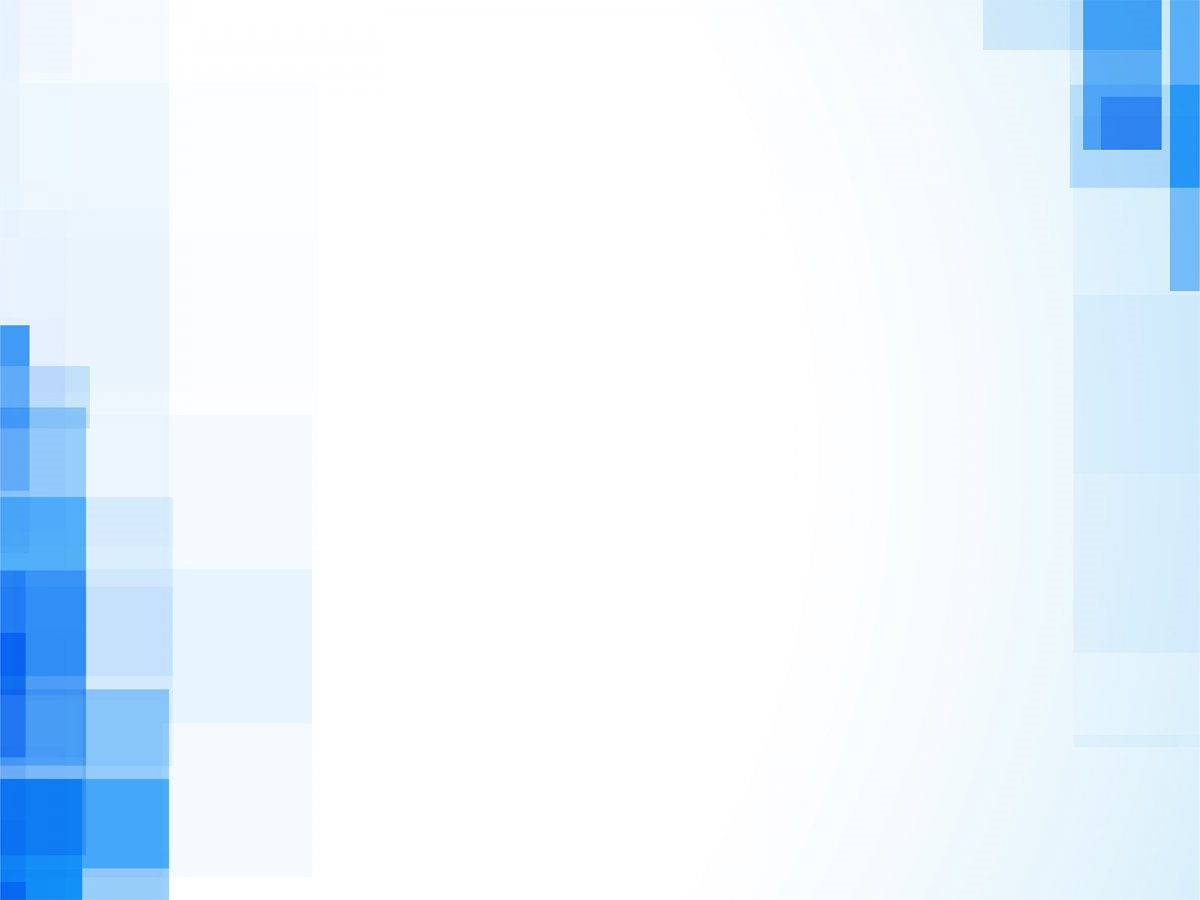 Процедура MsgBox. Виводить на екран діалогове вікно (вікно повідомлення), що містить повідомлення, встановлює режим очікування натиснення кнопки користувачем, а потім повертає значення типу integer, що вказує, яка кнопка була натиснута.
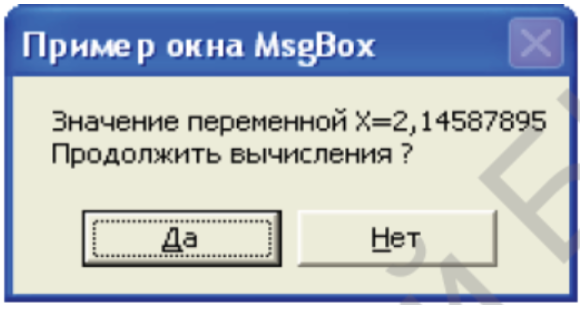 30
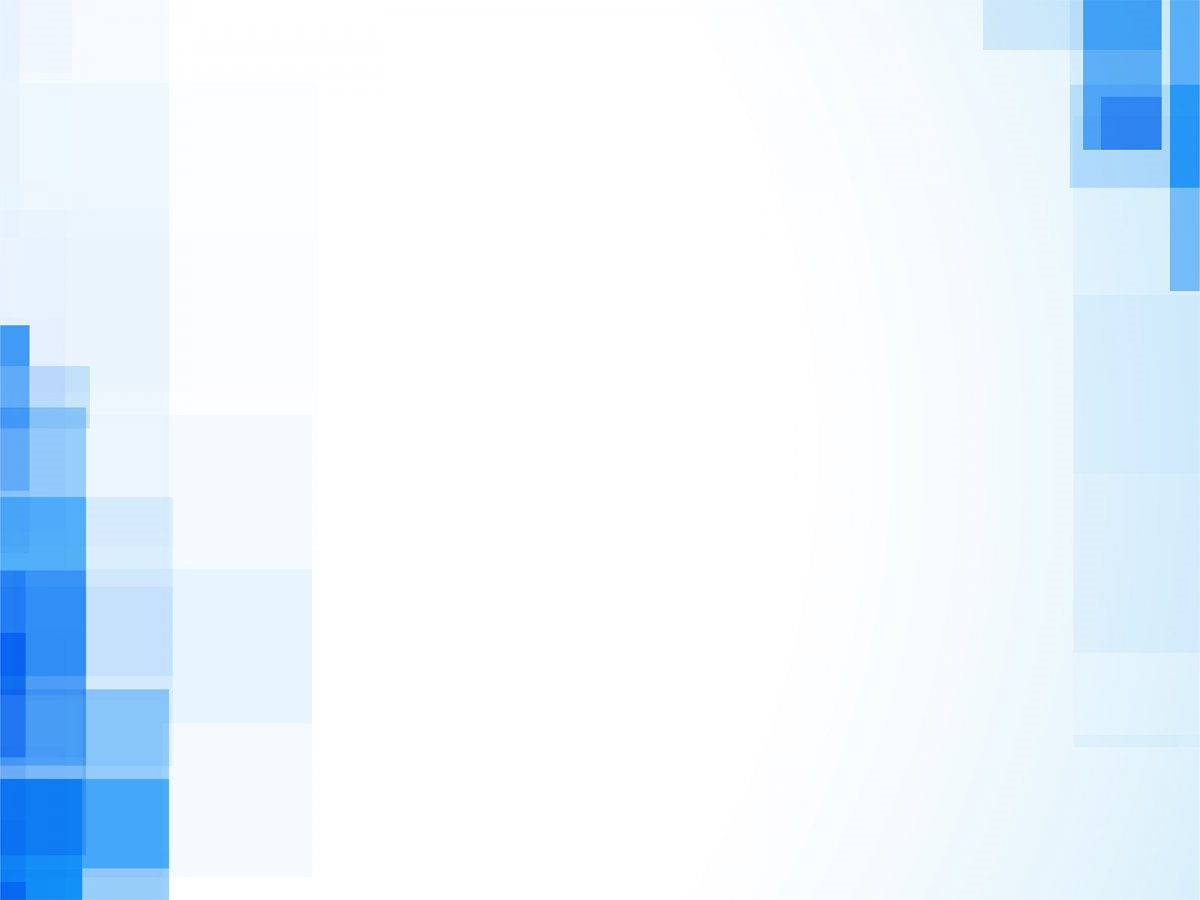 Синтаксис процедури MsgBox:
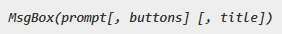 prompt - строка, що відображається як повідомлення в діалоговому вікні;
buttons - числовий вираз у вигляді суми значень, які визначають: кількість і тип кнопок, які відображуються, тип використовуваного значка, основну кнопку;
title - строка, що відображається в рядку заголовка діалогового вікна. Якщо цей аргумент опущений, в рядок заголовка поміщається ім'я додатка.
31
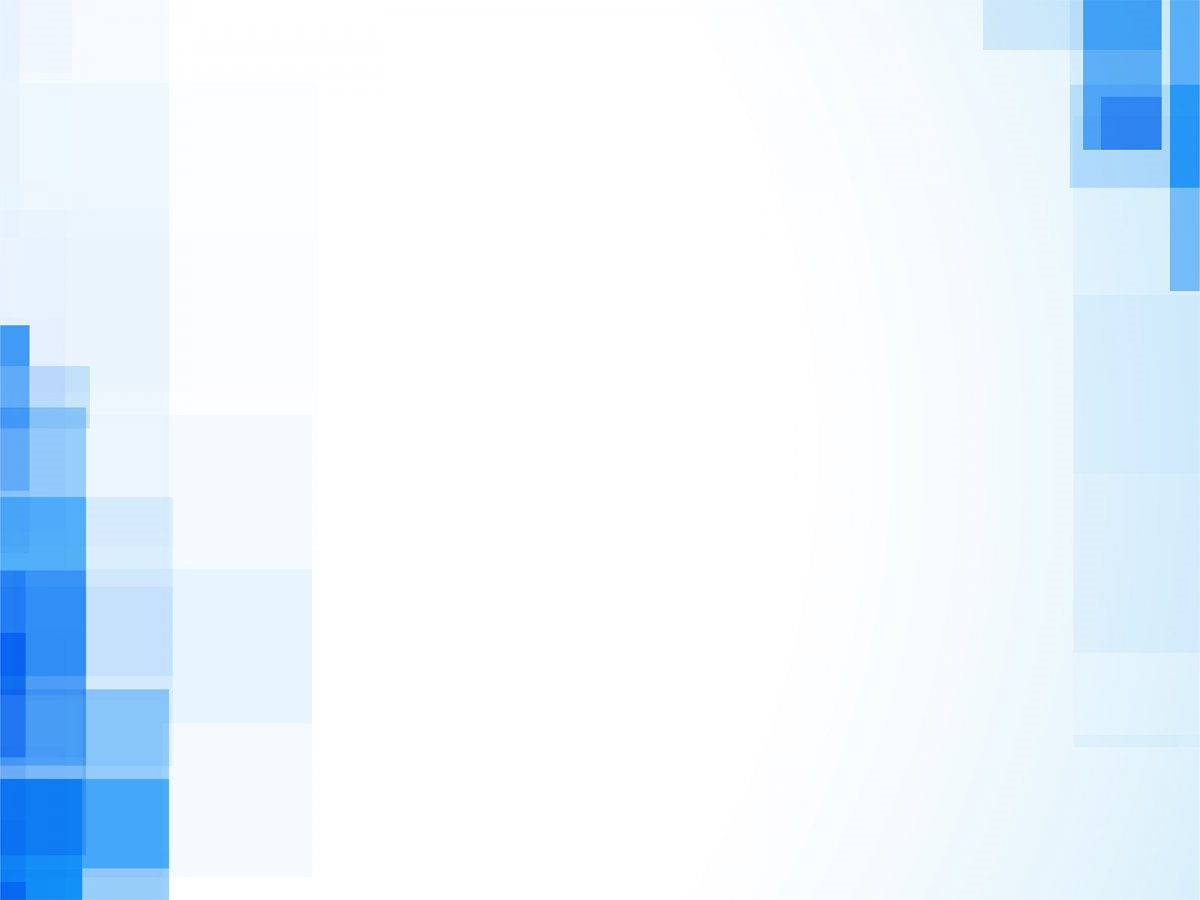 Значення параметра Buttons процедури MsgBox, що визначають кнопки, які відображаються в діалоговому вікні, приведені в таблиці.
Значення параметра Buttons процедури MsgBox
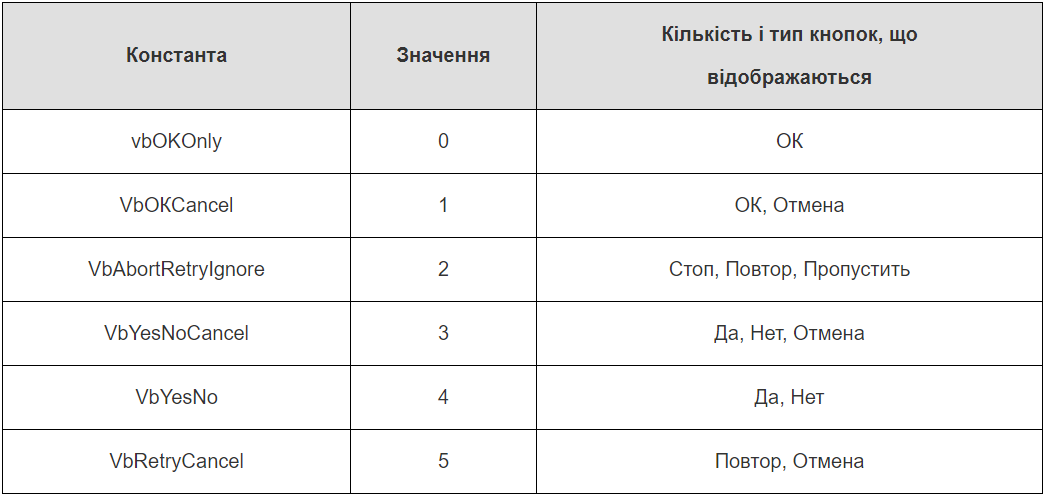 32
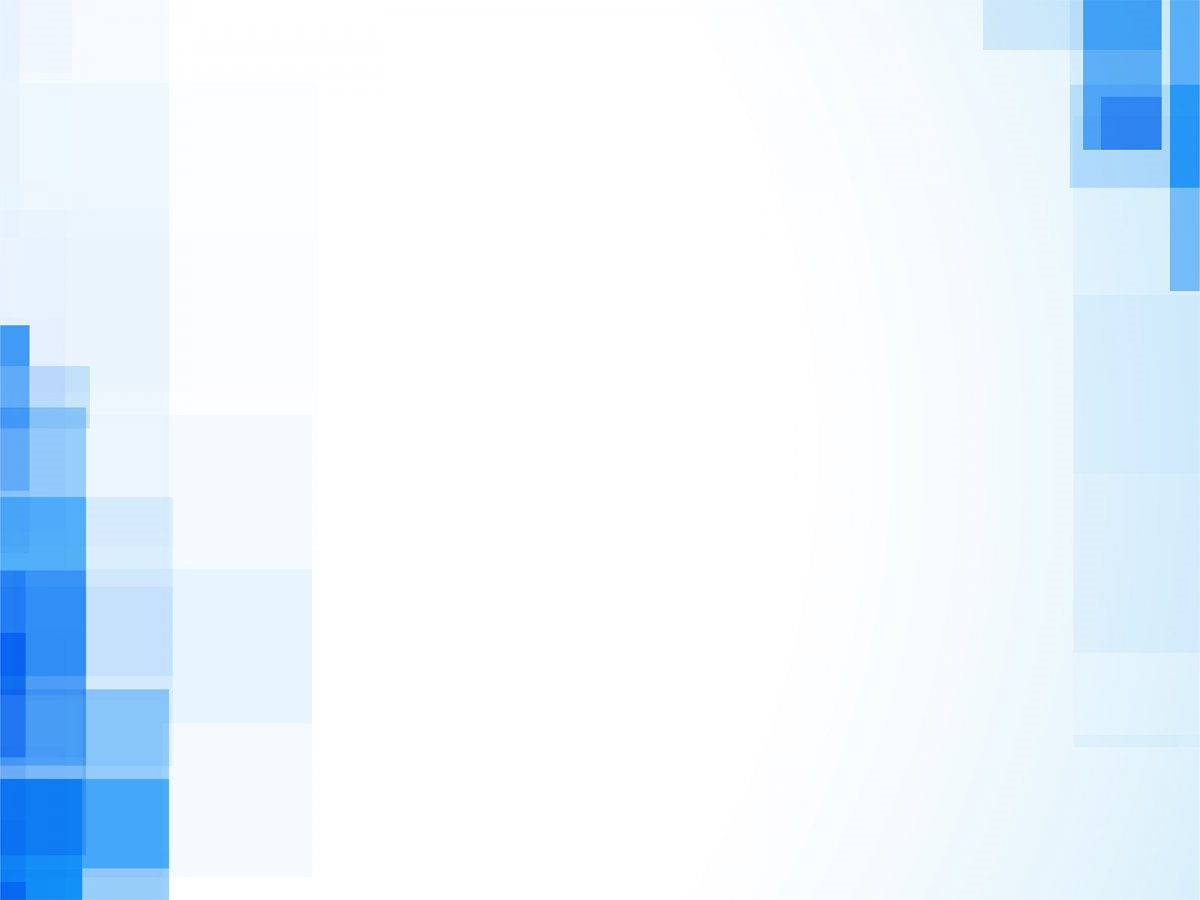 При написанні програм зі зворотнім зв’язком, коли потрібно знати, яка з кнопок діалогового вікна була натиснута, замість значень, що повертаються зручніше використовувати константи VBA, які роблять код програми зрозумілішим.
Значення констант VBA
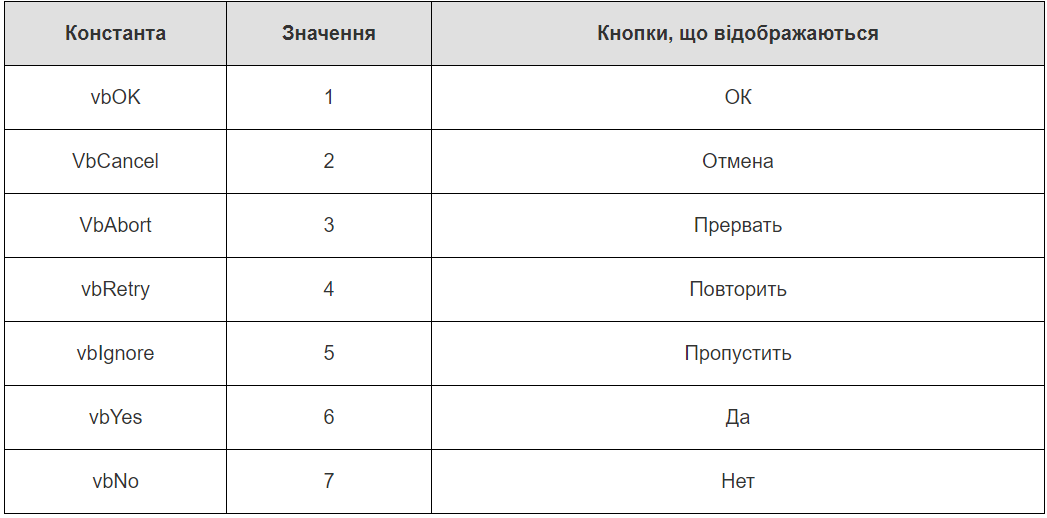 33
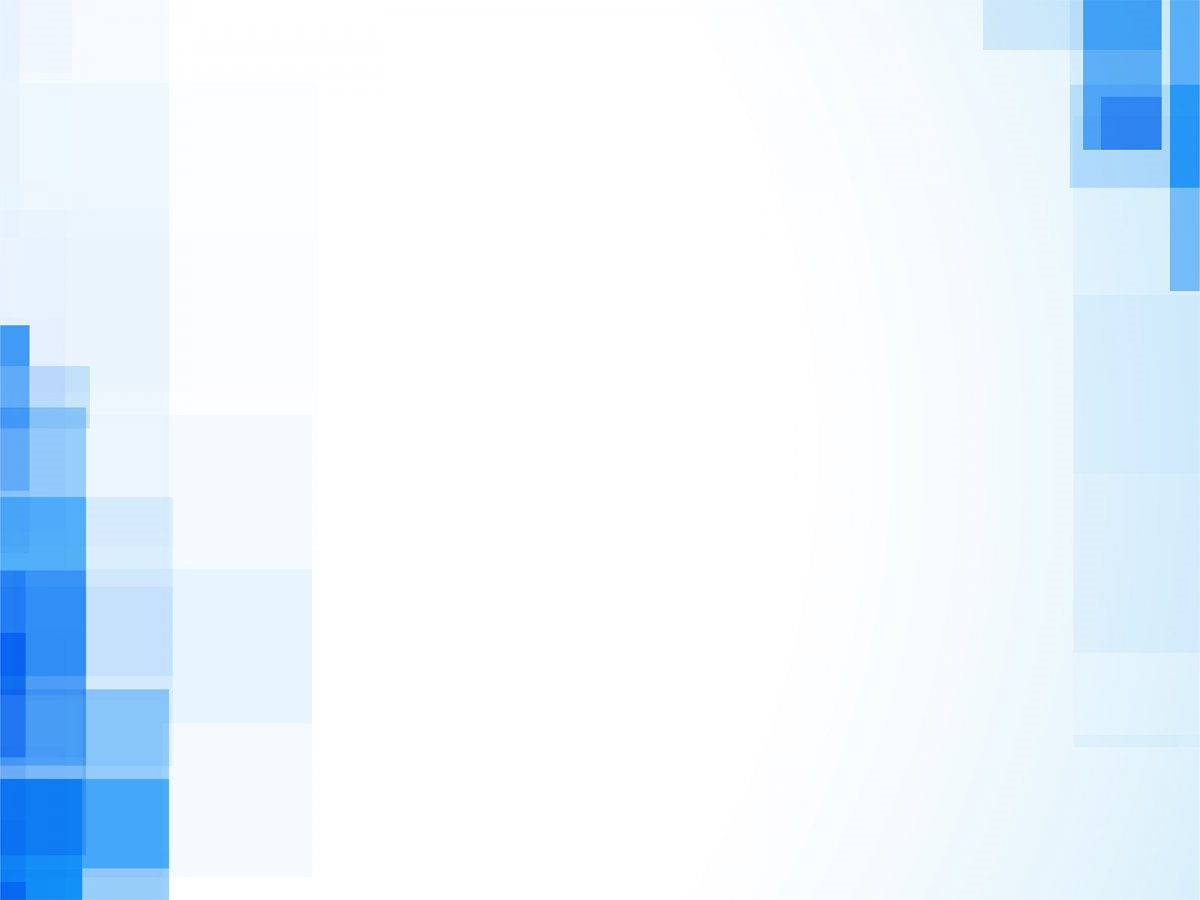 Значення параметра Buttons процедури MsgBox, що визначають основну кнопку:
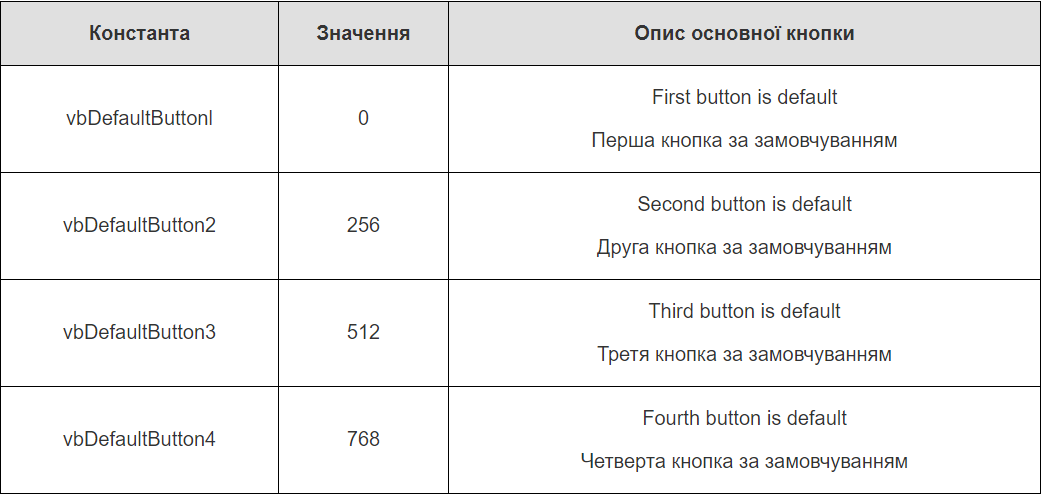 34
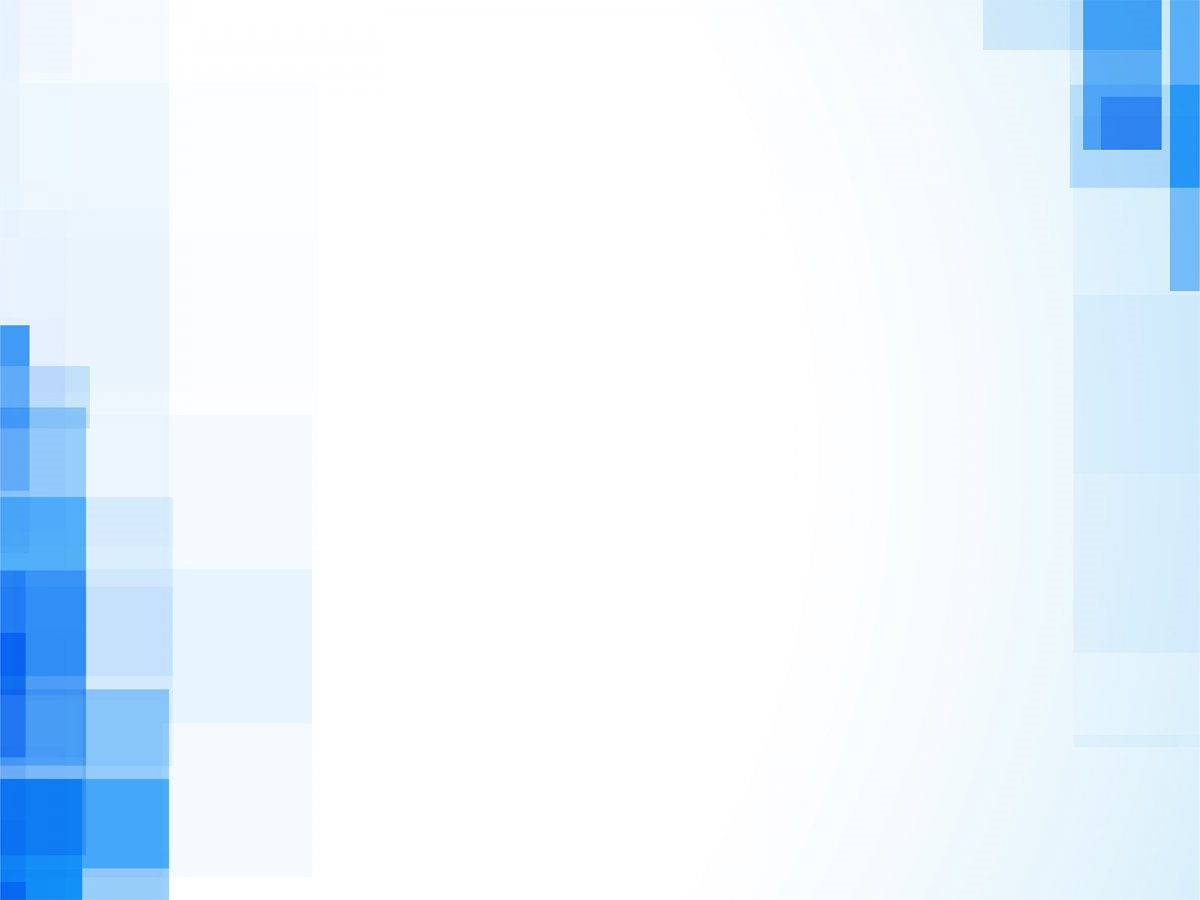 Значення параметра Buttons процедури MsgBox, що визначає зовнішній вигляд інформаційних знаків, які відображаються в діалоговому вікні
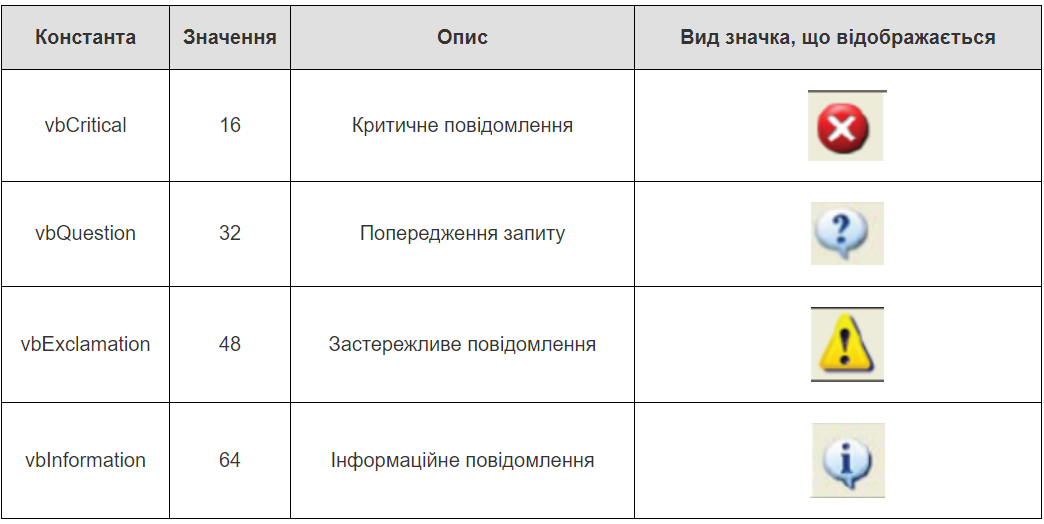 35
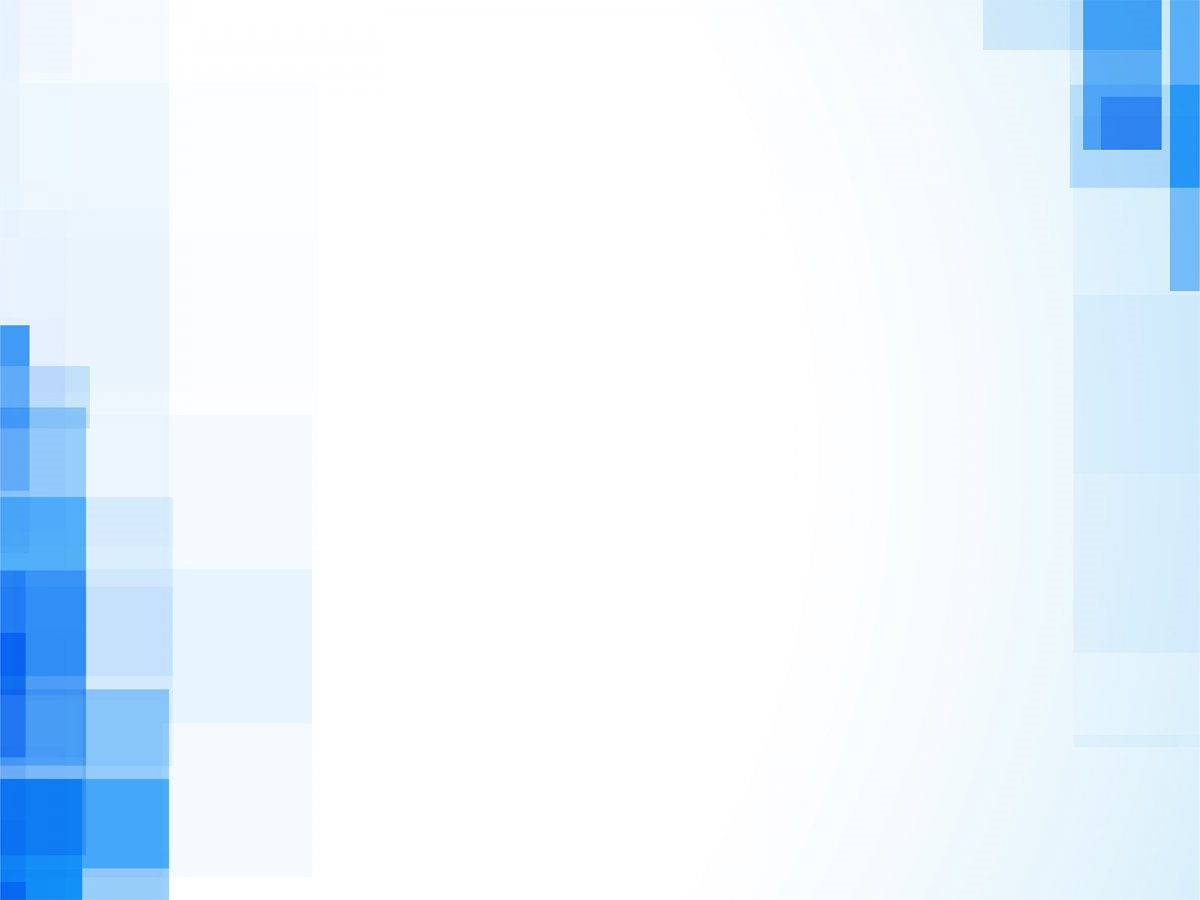 Наприклад:
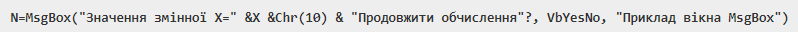 Приклад вікна MsgBox, якщо до моменту виконання цього оператора змінна X дорівнювала числу 2,14587895.
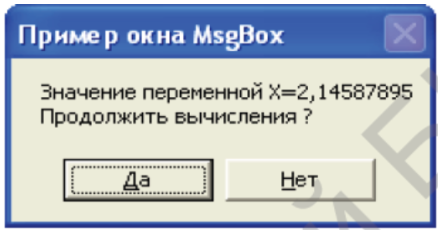 Користувач може натиснути одну з кнопок : "Да" або "Нет".
Якщо буде натиснута кнопка "Да", змінній N буде присвоєно значення 6, якщо буде натиснута кнопка "Нет" - 7. Проаналізувавши надалі це значення, можна вибрати один з потоків виконання програми.
36
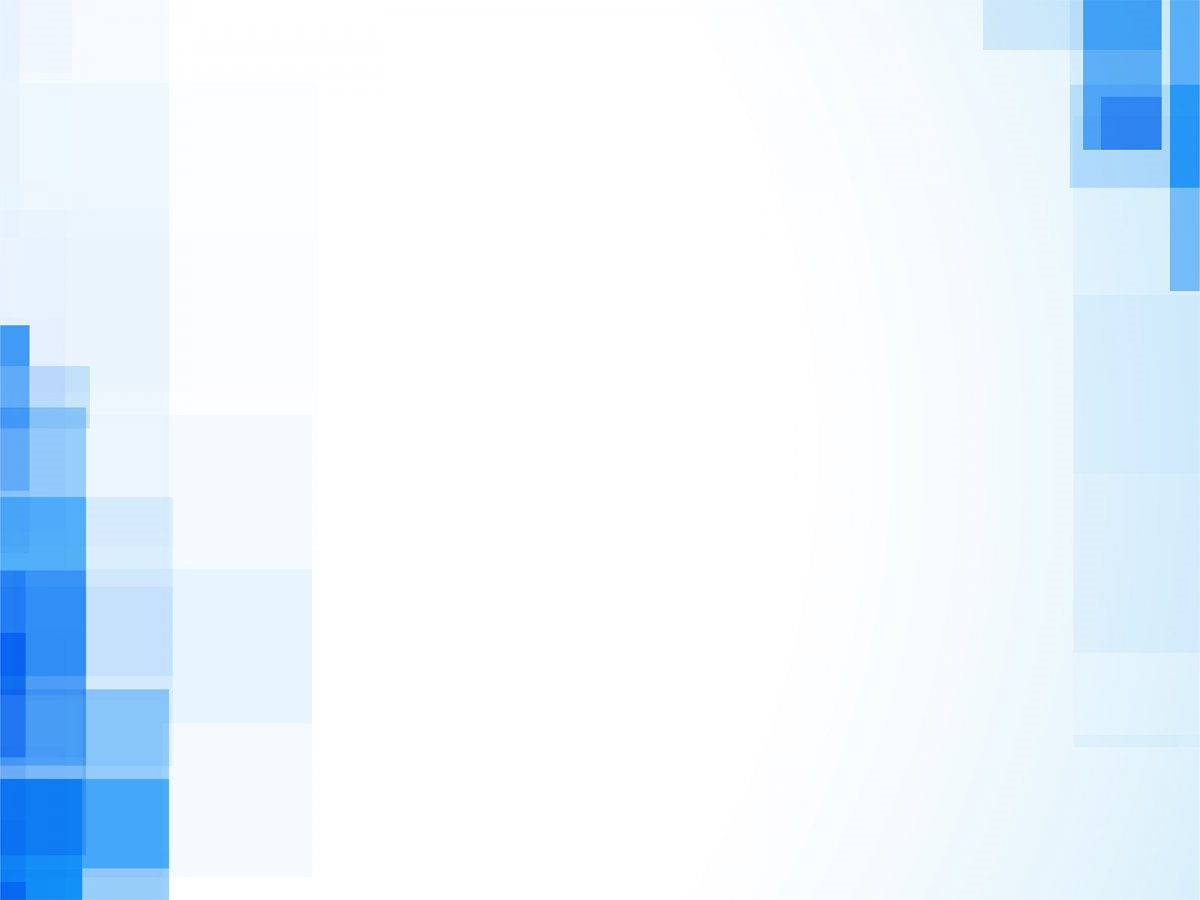 Часто процедура MsgBox використовується в "мінімальному" варіанті - тільки для виведення повідомлення з однією кнопкою - ОК.
В цьому випадку аргументи не беруться в дужки.
Наприклад :
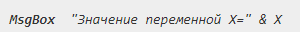 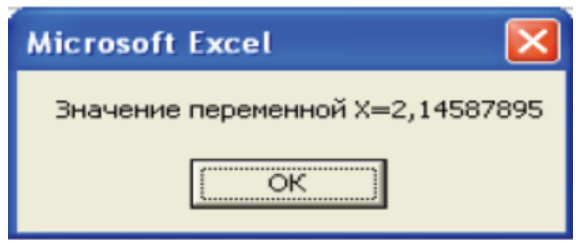 37
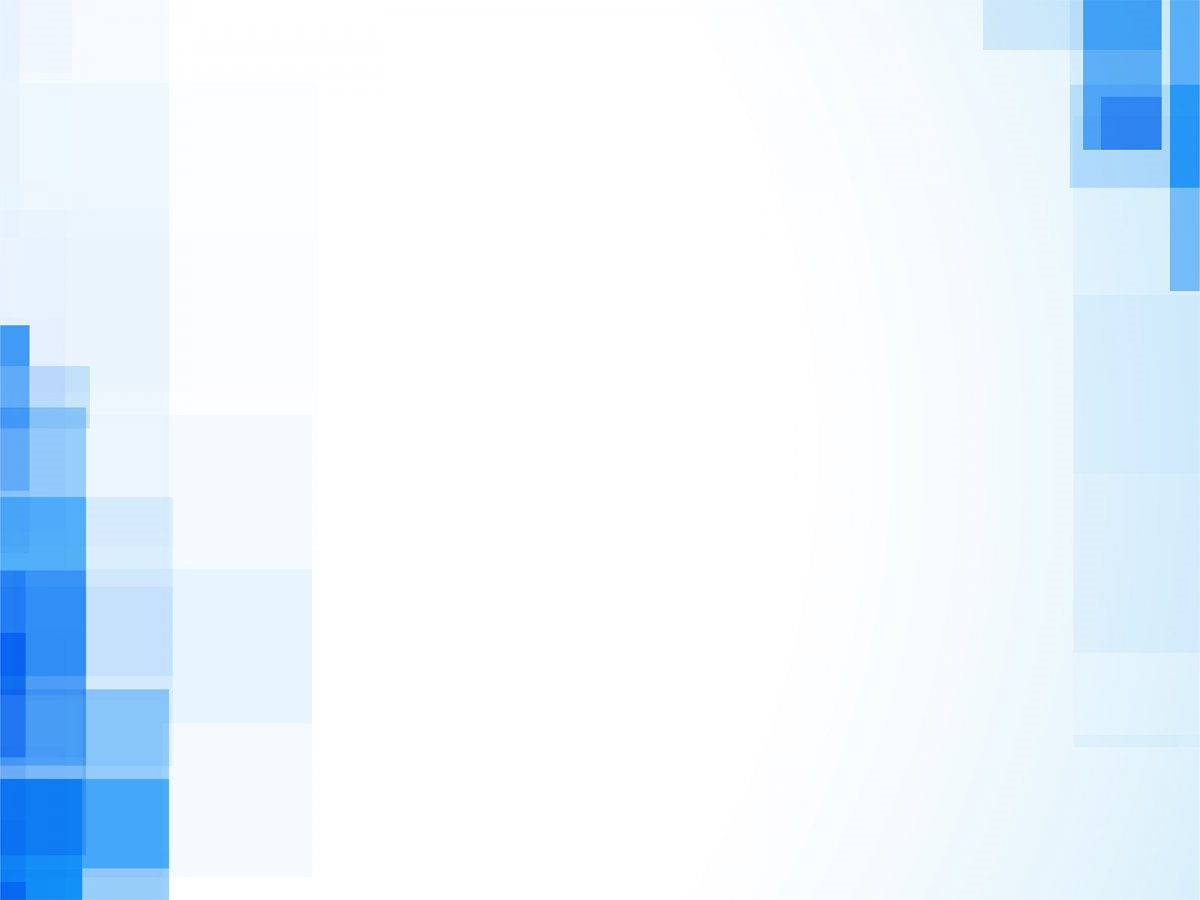 Наприклад :
Або
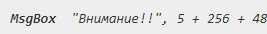 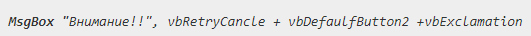 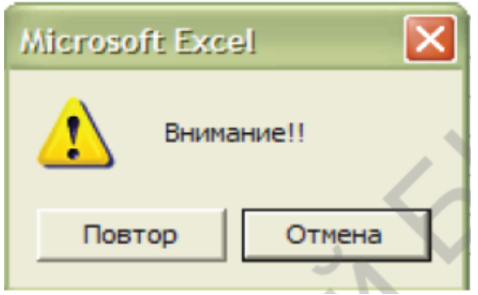 38
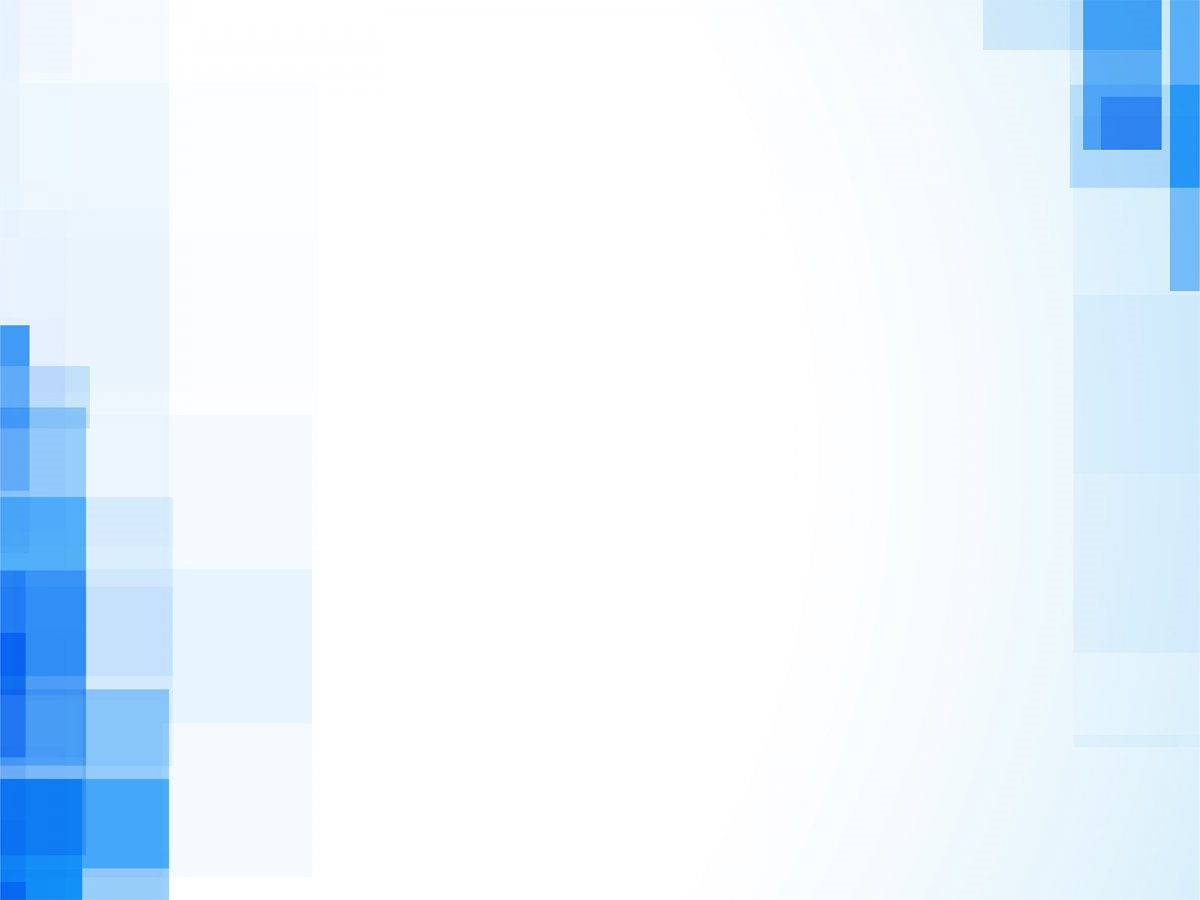 ТИПИ ДАНИХ. ВИРАЗИ.
Опис даних
Усі об'єкти (дані), якими оперує мова програмування VBA, відносяться до певного типу.
Тип даних визначає:
область можливих значень змінної,
структуру організації даних,
операції, визначені над даними цього типу.
Типи даних поділяються на: прості (скалярні) і складні (структуровані).
У простих типів даних можливі значення даних єдині і неподільні.
Складні типи мають структуру, в яку входять різні прості типи даних.
39
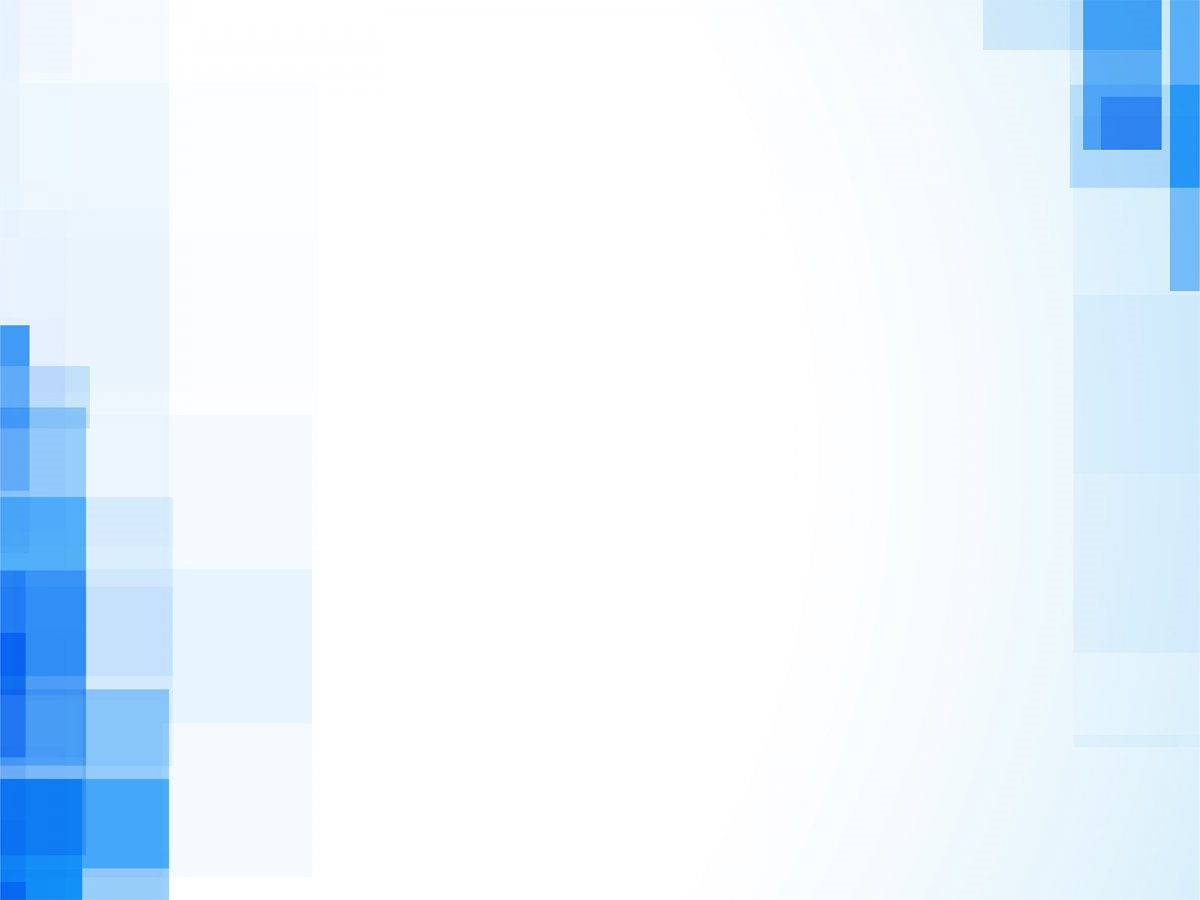 Скалярні типи даних представлені в таблиці.
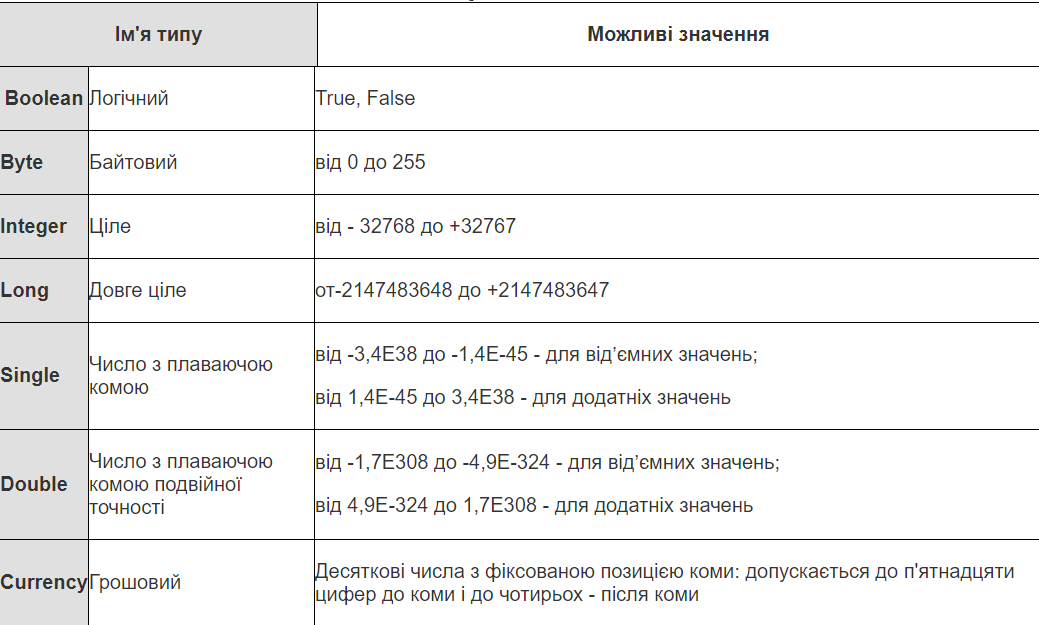 40
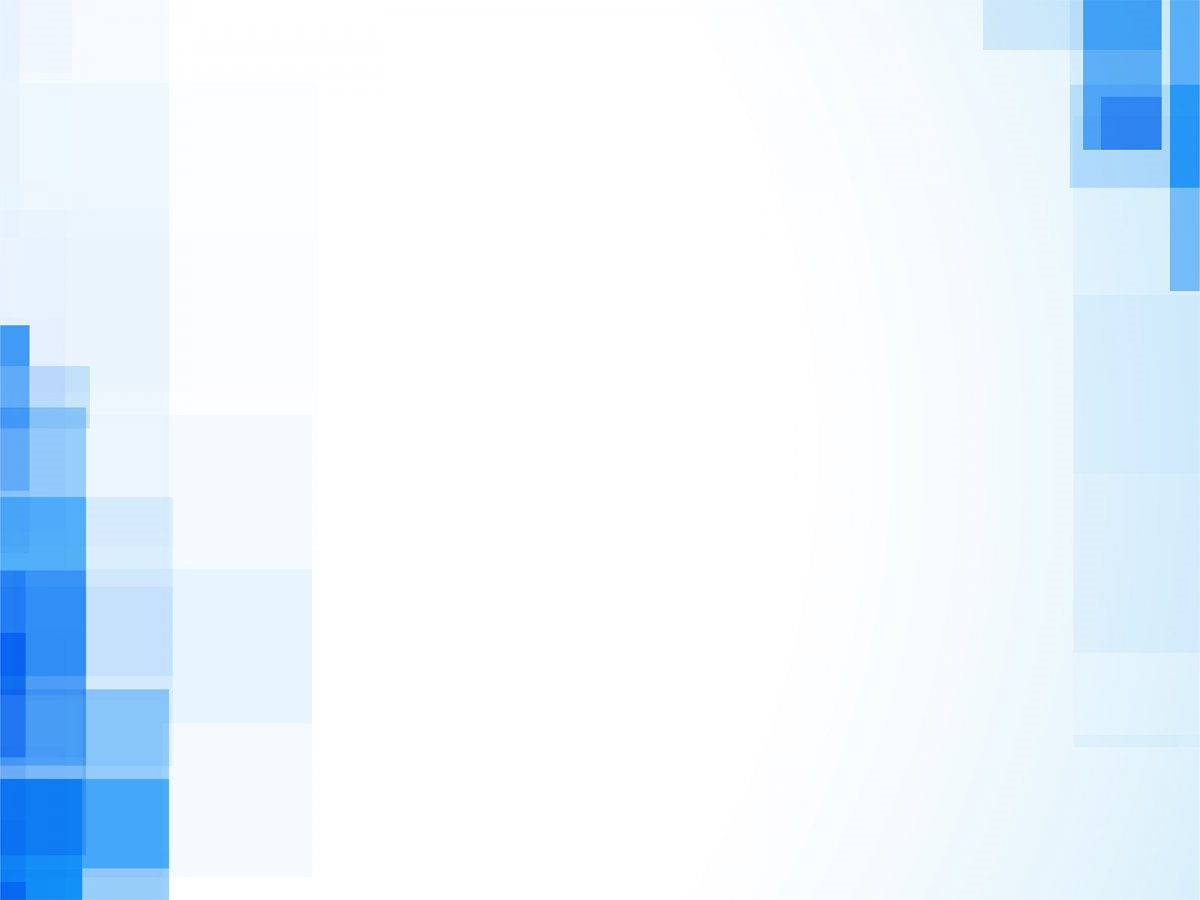 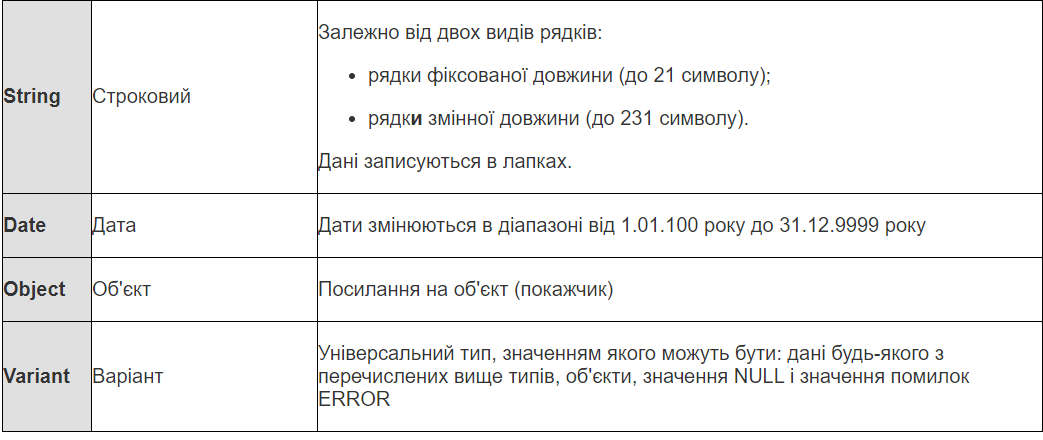 41
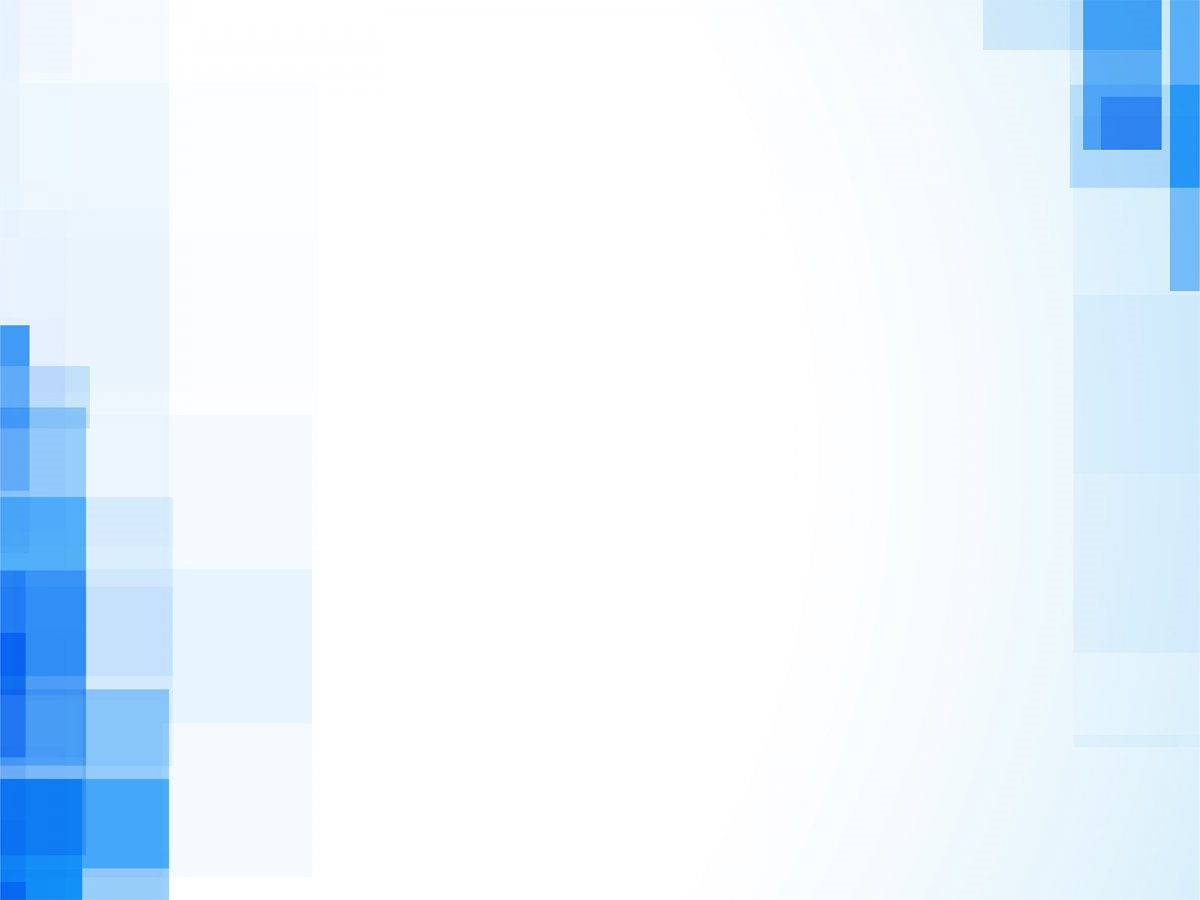 Змінні в програмі можна описувати або не описувати. У останньому випадку змінній буде присвоєний тип Variant. Описувати змінну можна як на початку блоку, так і в будь-якому місці, де виникла необхідність використовувати нову змінну.
Як правило змінні описують на початку блоку. Для заборони використання змінних, які не були описані явно, на початку програми використовують оператор Option Explicit.
42
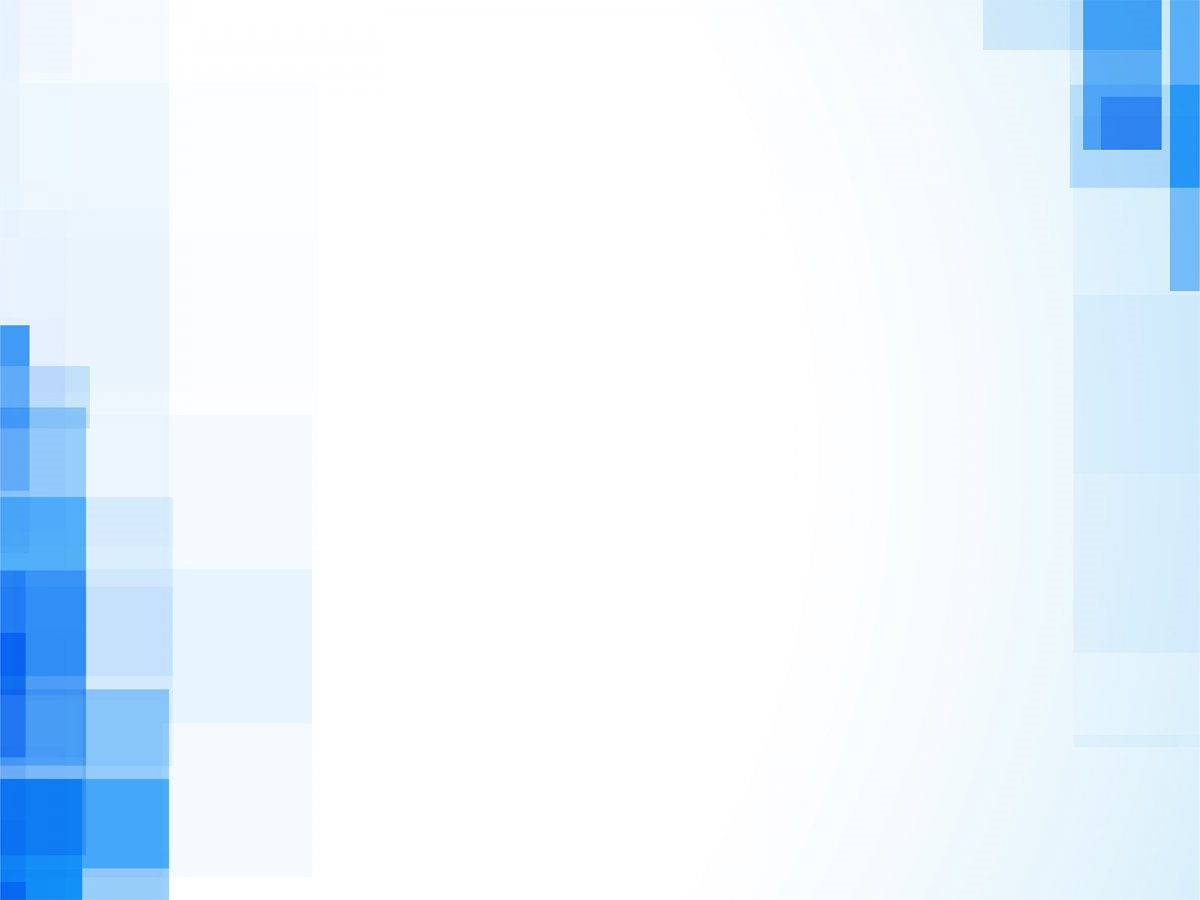 Опис простих змінних
Змінні - це пойменовані ділянки в пам'яті комп'ютера. Після обчислення будь-якого значення воно зберігається в пам'яті. Використання змінних дає можливість створювати пряму відповідність між областями пам'яті і заданим ім'ям.
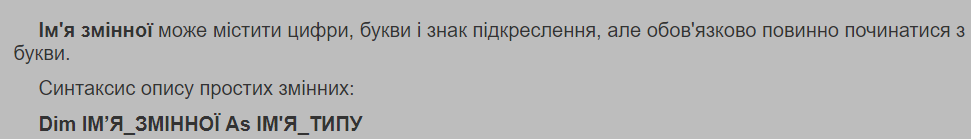 43
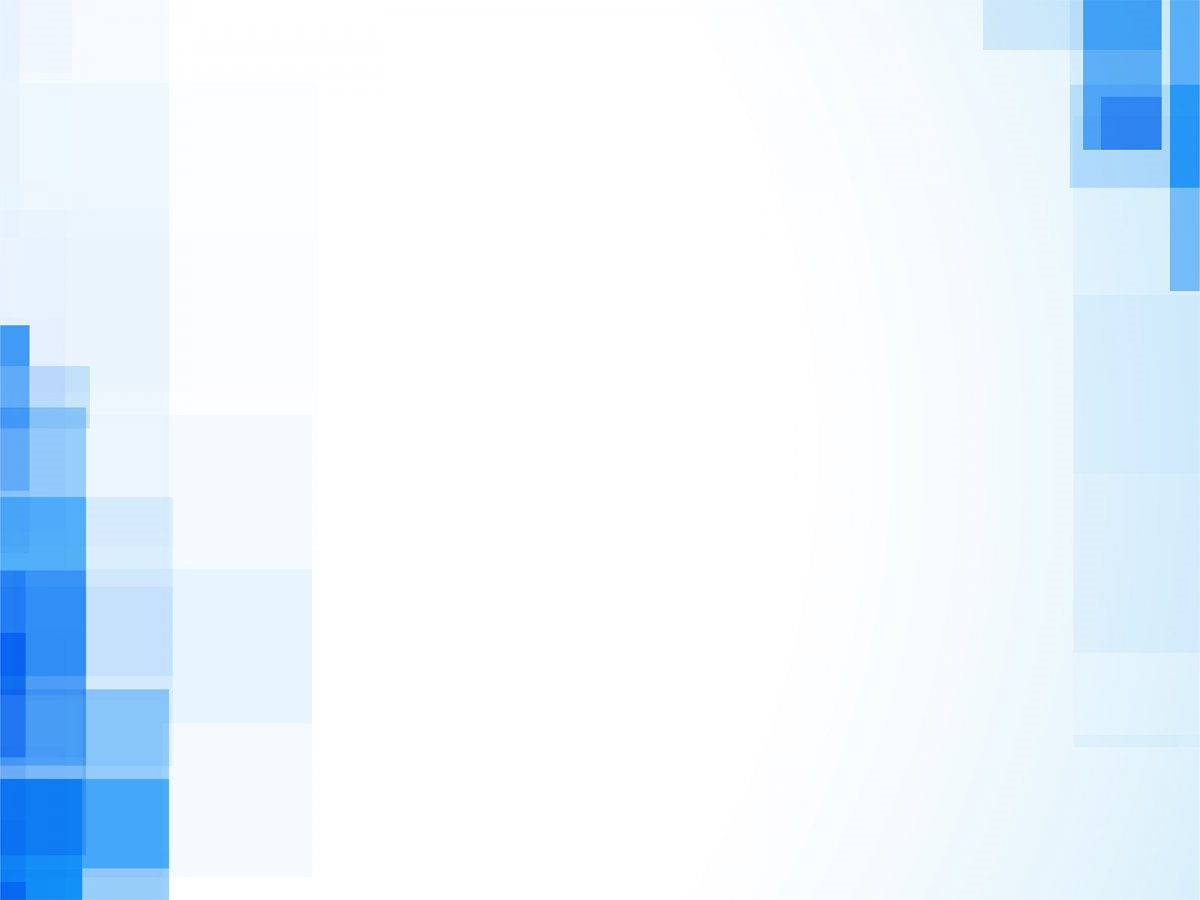 Одним оператором Dim можна описати довільне число змінних, але конструкція As повинна бути вказана для кожної із змінних, інакше змінним без As буде присвоєний тип Variant.
Наприклад:

X - змінна байтового типу;
Z - змінна цілого типу;
С - змінна типу варіант (за замовчуанням);
Слово - змінна строкового типу.
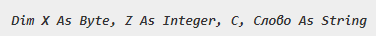 44
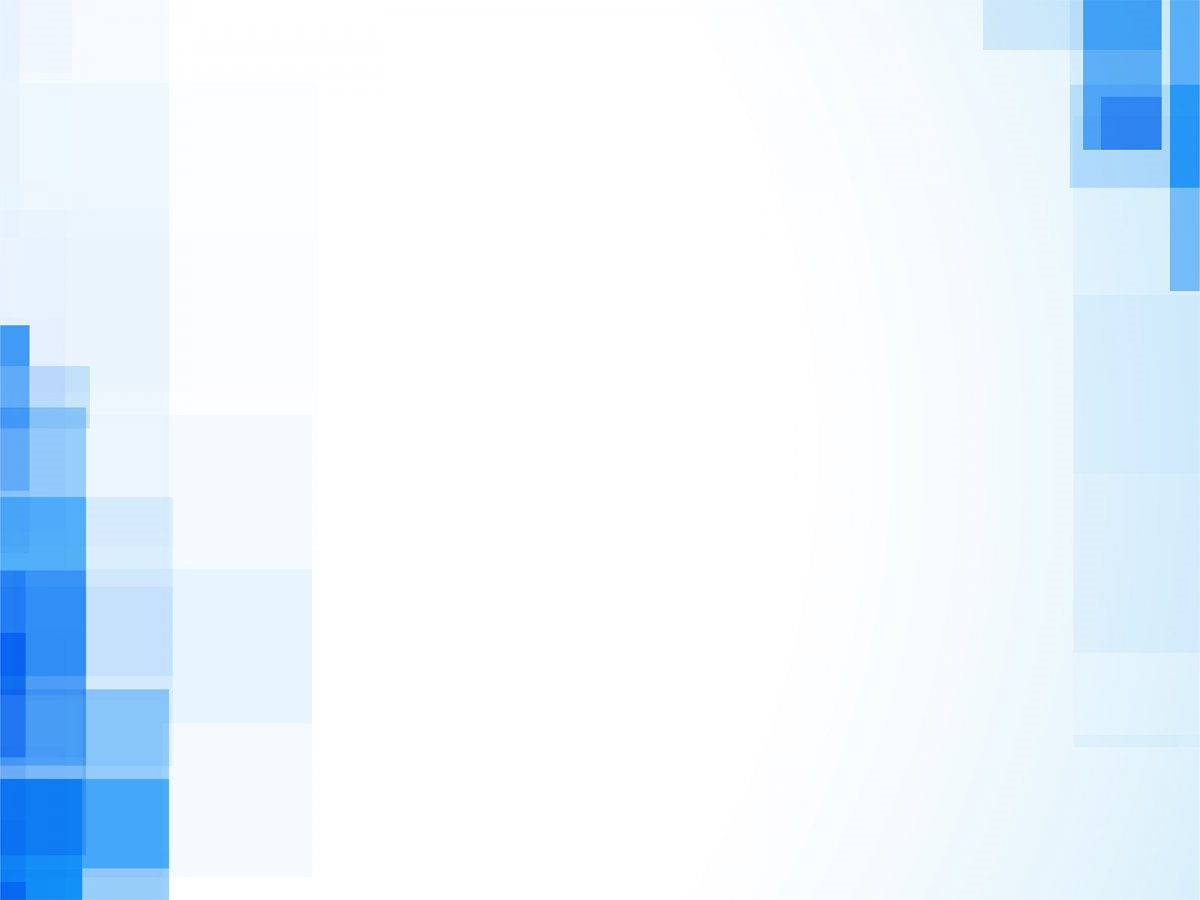 Опис констант
Константи не змінюють своїх значень.
Синтаксис опису констант:

Const ІМ'Я_КОНСТАНТИ As ІМ'Я_ТИПУ=ПОСТІЙНИЙ_ВИРАЗ

Наприклад:

Const Stavka As Single = 0.2

Const g = 9.8
45
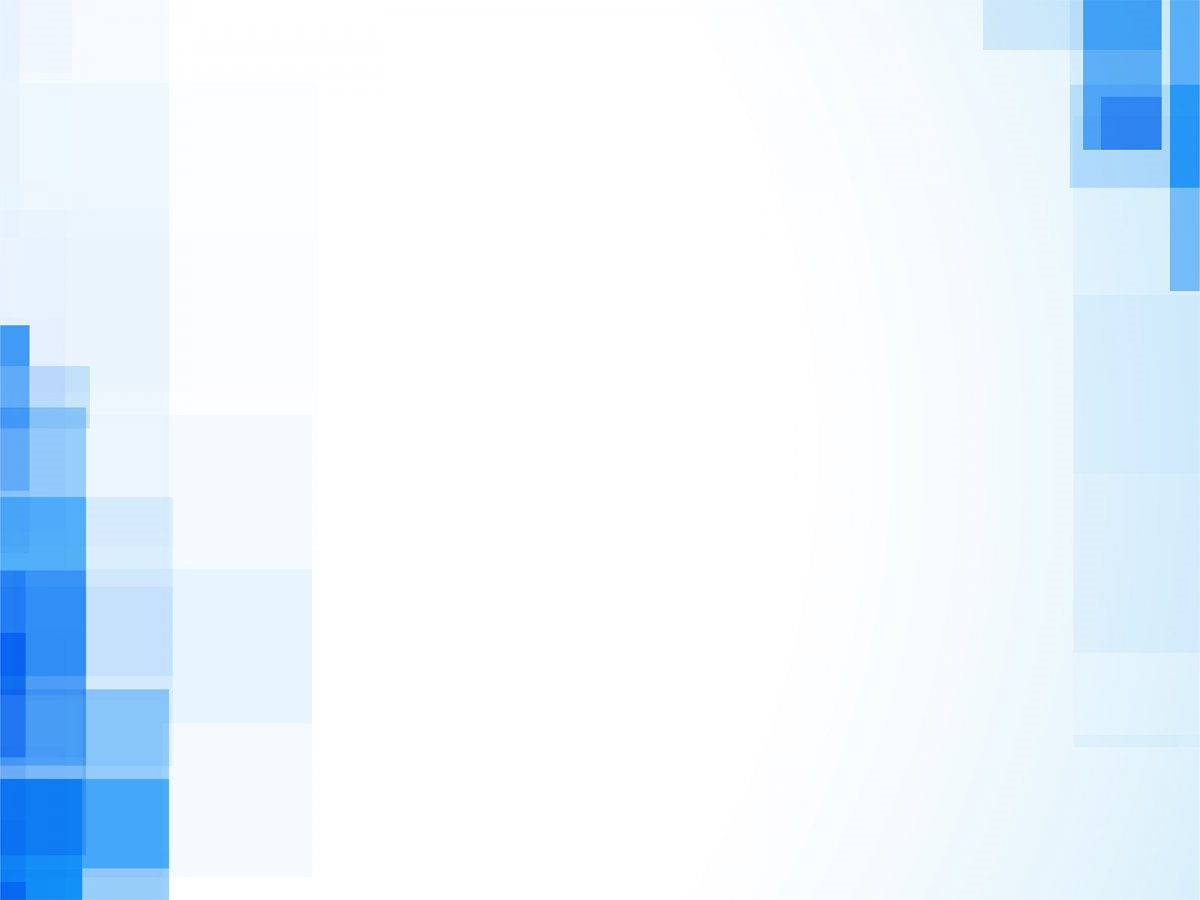 Приклад 1
Створити програму для обчислення виразу с = sin a/cos b. Порядок виконання :
Ввести в комірки А1, В1 числа.
Викликати редактор VBA.
Виконати команду Insert - Module.
Виконати команду Insert - Procedure.
Ввести ім'я процедури (за правилом іменування).
Ввести текст програми :
46
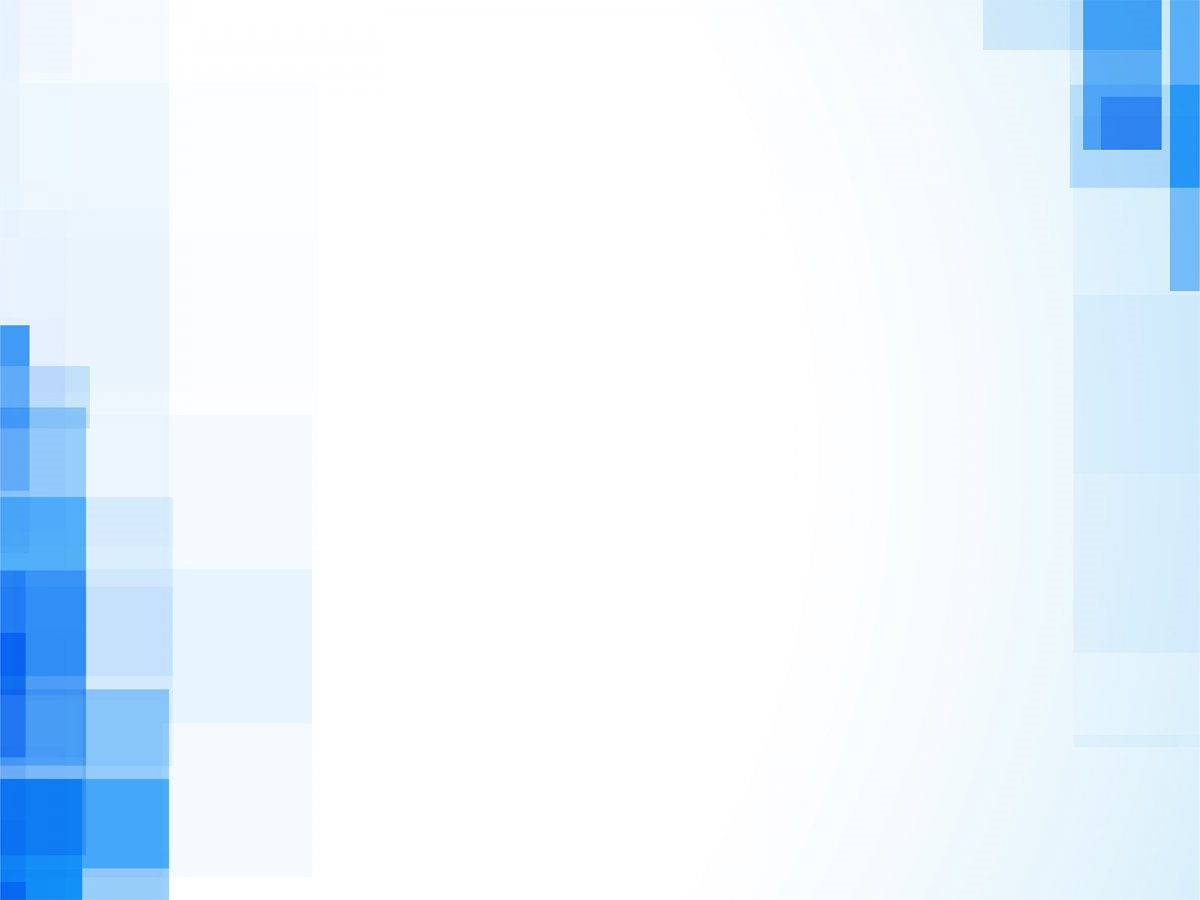 47
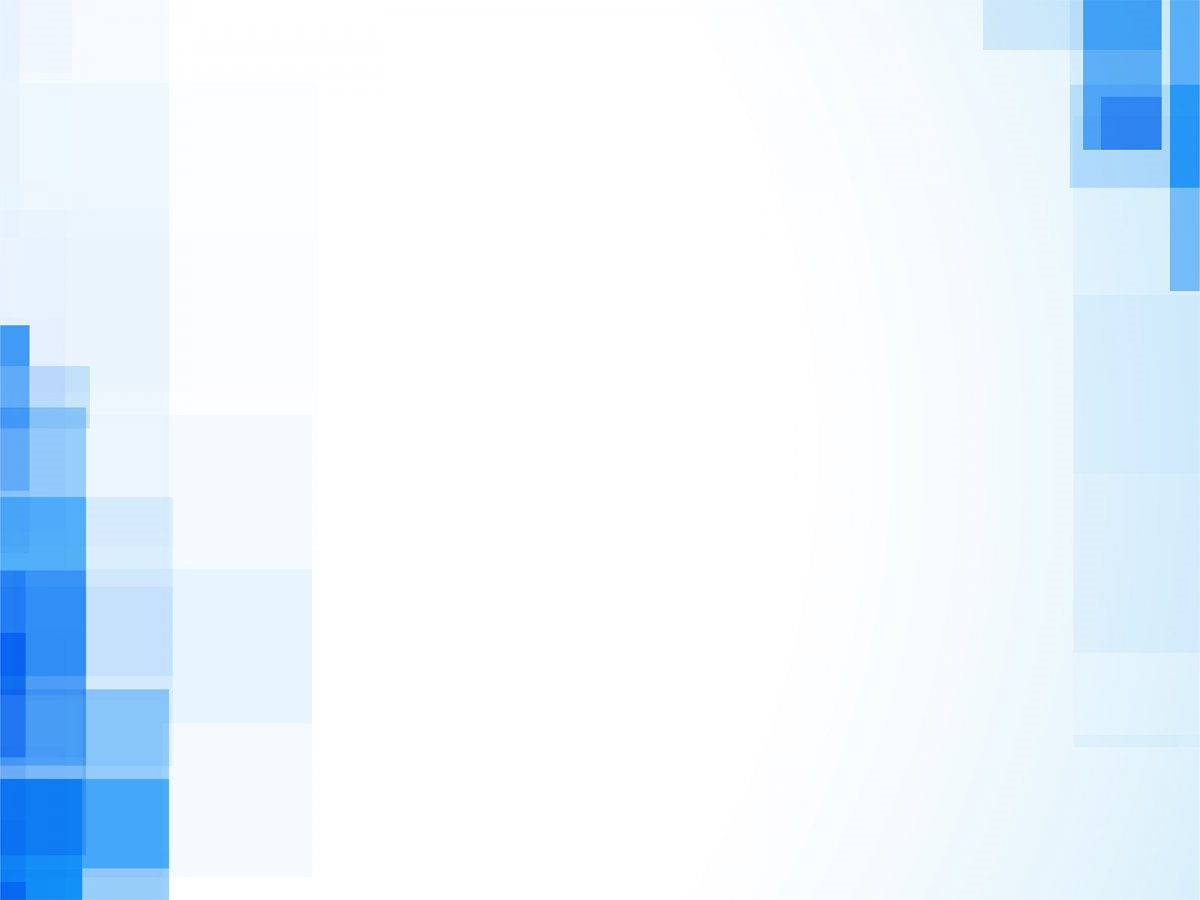 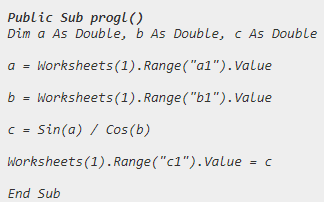 Запустити програму на виконання (F5 або Кнопка).
Проглянути результати виконання на робочому листі.
48
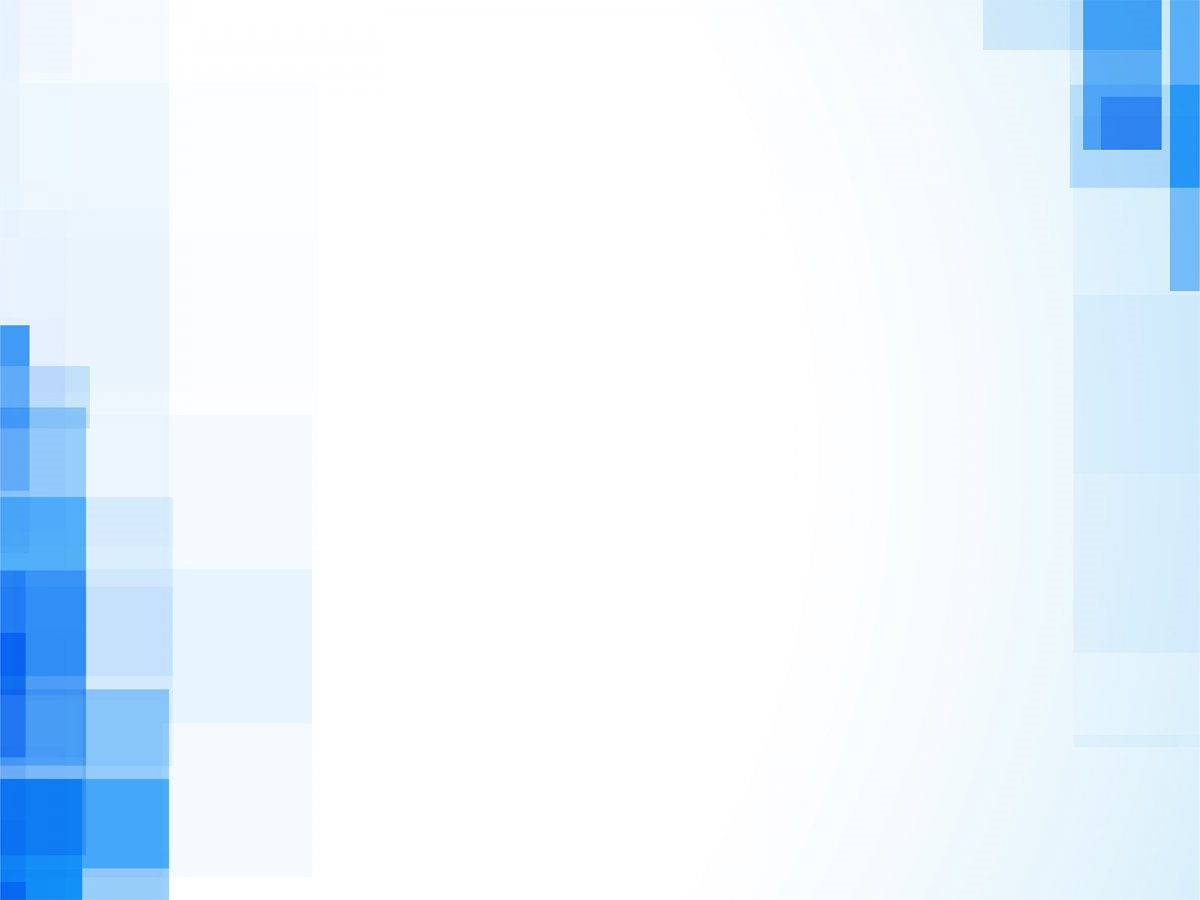 Приклад 2
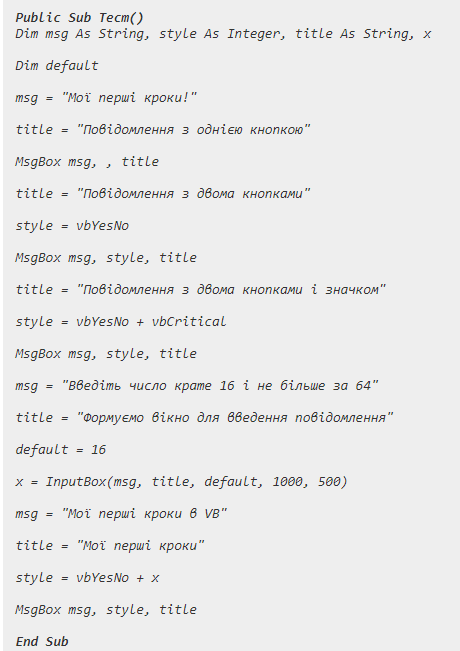 Використання діалогових вікон.
У редакторі VBA виконати команду Insert - Module.
Ввести текст програми : 
Запустити програму на виконання.
49
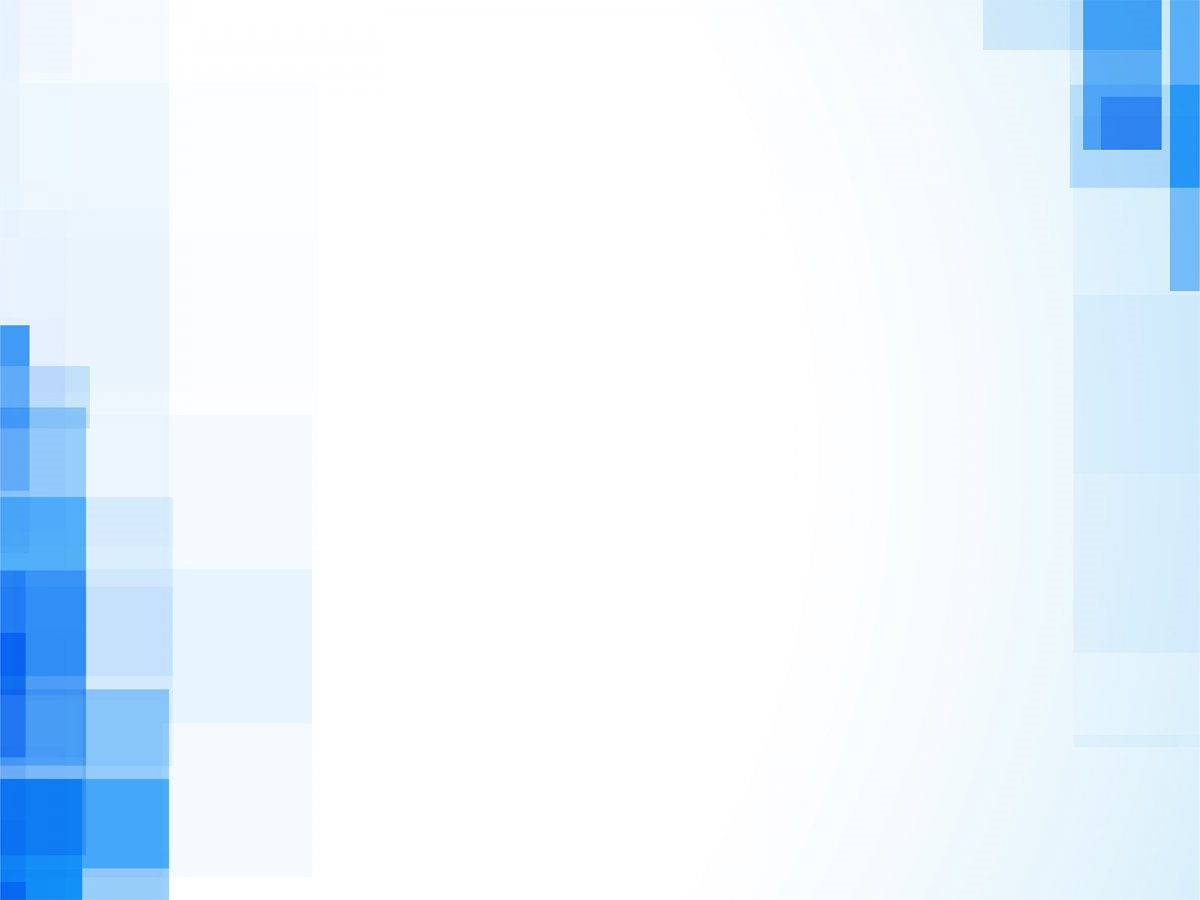 Приклад 3
Використання діалогових вікон.
У редакторі VBA виконати команду Insert - Module.
Ввести текст програми:
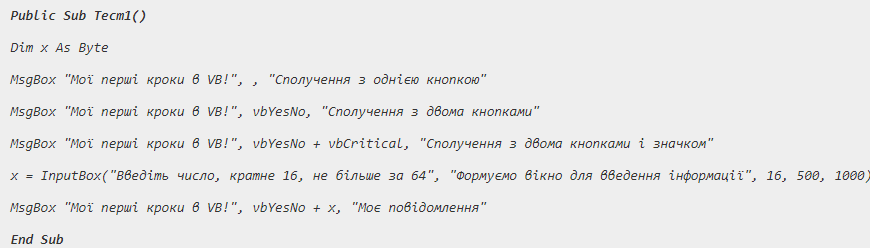 Запустити програму на виконання.
50
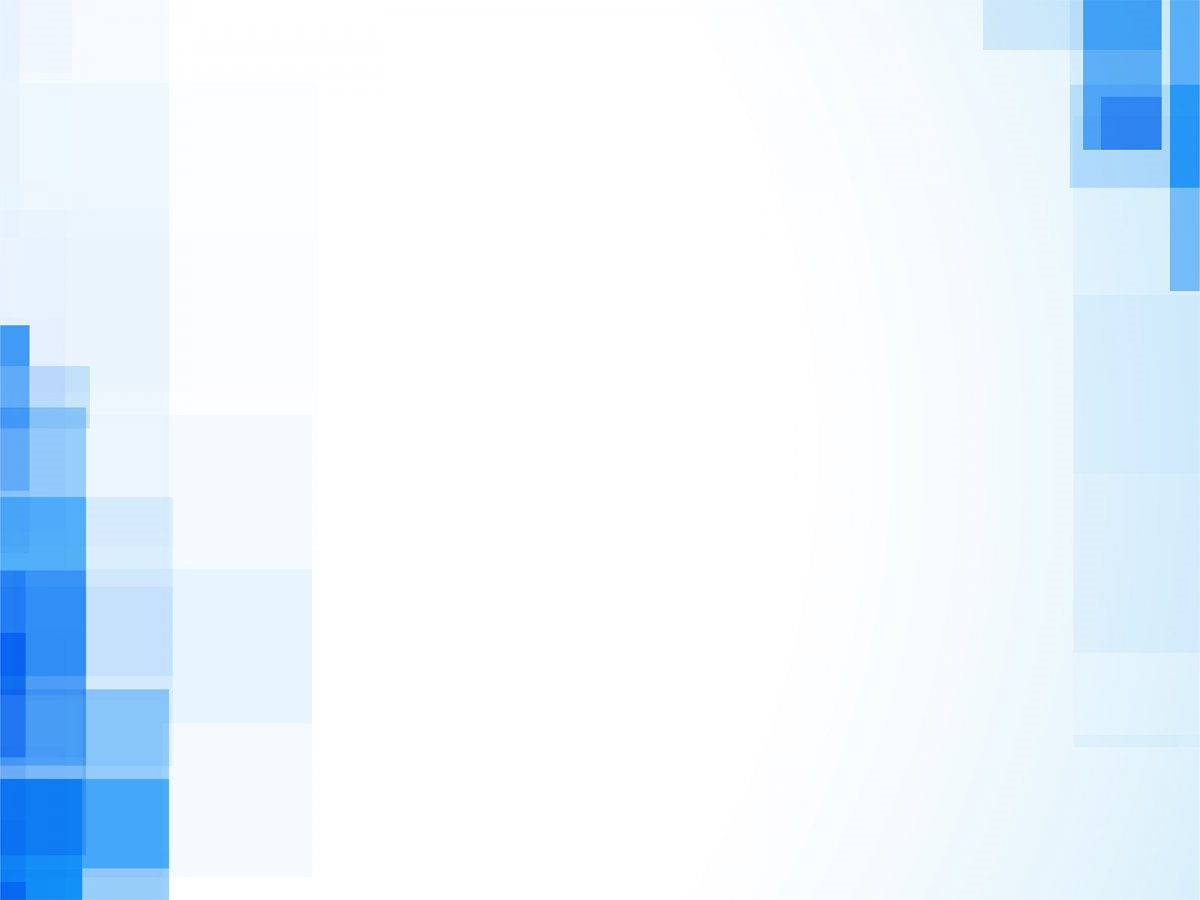 Приклад 4
Створити програму для обчислення виразу с = sin a / cos b з використанням діалогових вікон.
У редакторі VBA послідовно виконати команду Insert - Module; Insert - Procedure ввести ім'я процедури (за правилом іменування), ввести текст програми :
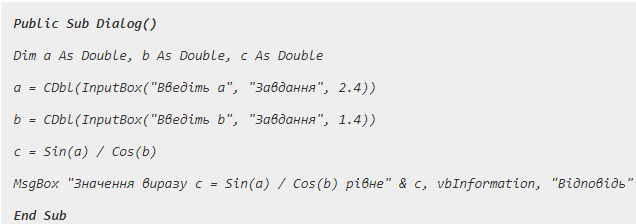 Запустити програму на виконання.
51